Die Schule
Школа
Там, где нет стрелок,
на другой слайд  переходить пробелом
Хмеленок Николай Павлович, г. Городня
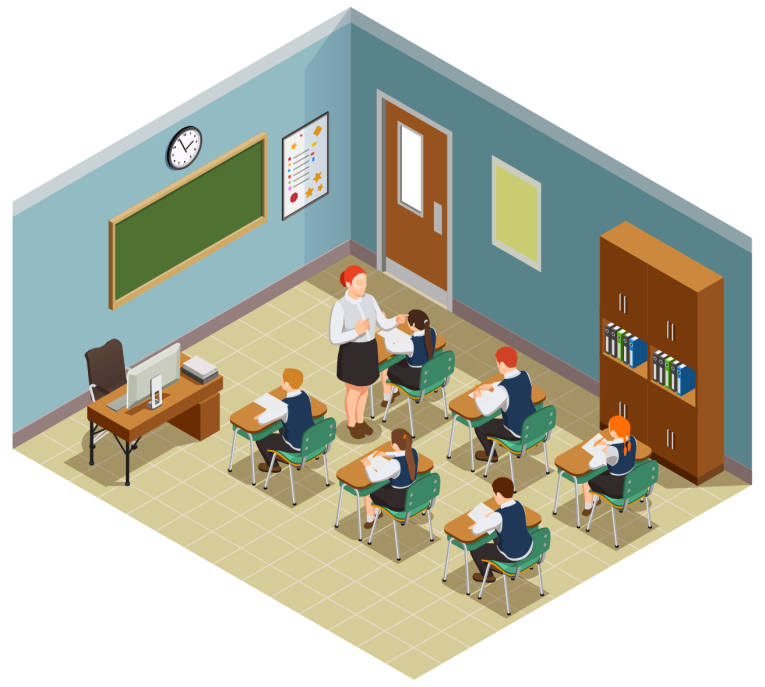 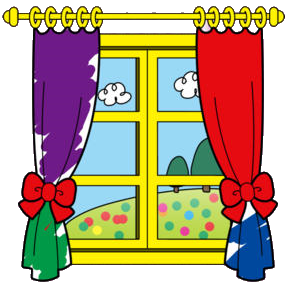 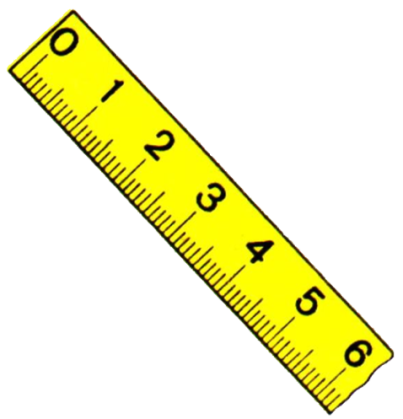 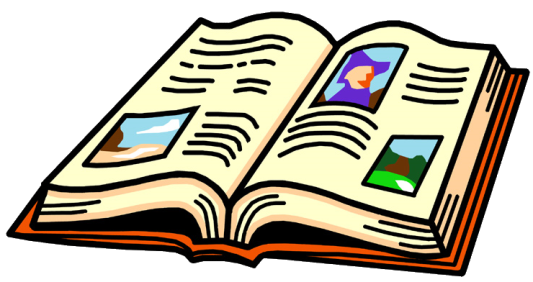 das Klassen-zimmer
das Fenster
das Lineal
das Buch
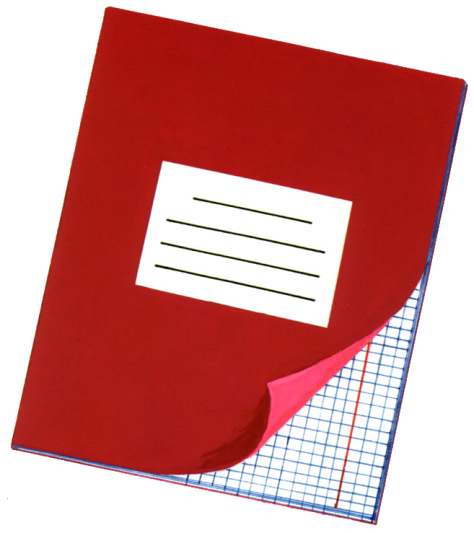 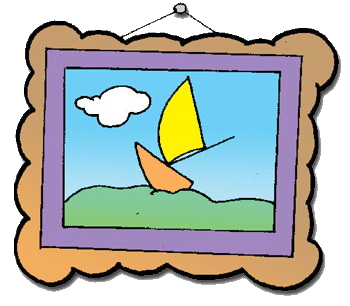 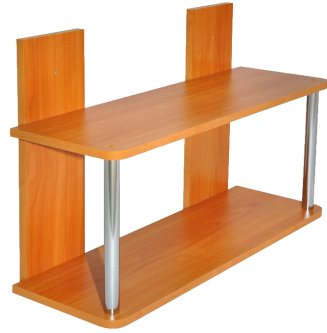 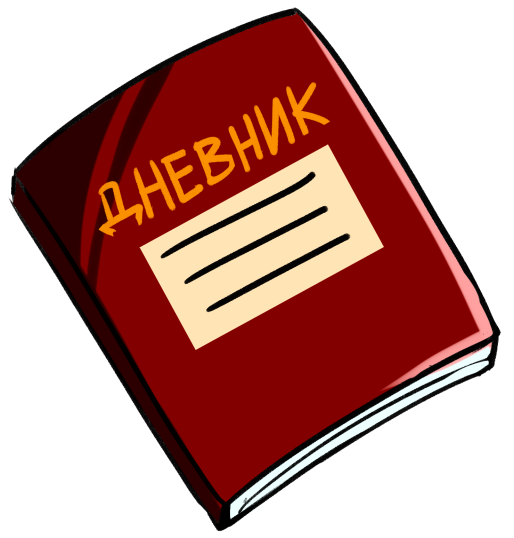 das Tagebuch
das Heft
das Bild
das Regal
das Buch
das Heft
das Bild
das Regal
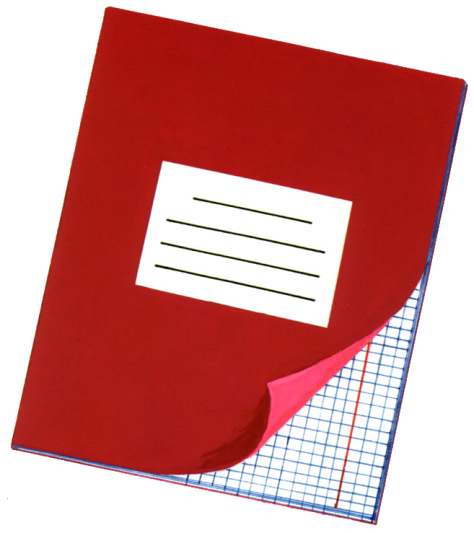 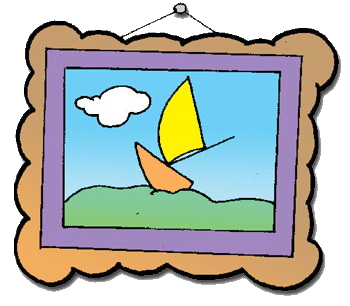 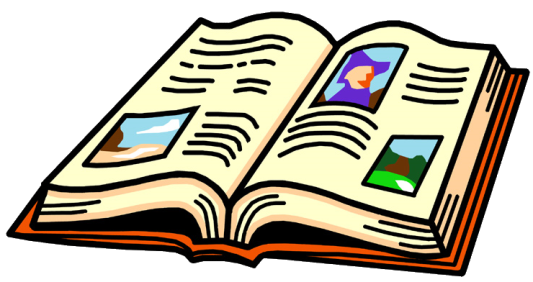 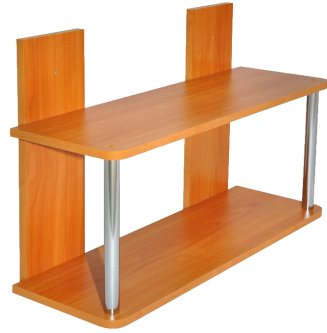 das Klassen-zimmer
das Tage-buch
das Lineal
das Fenster
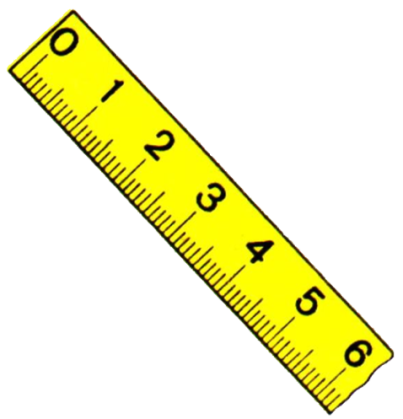 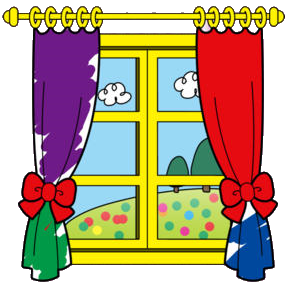 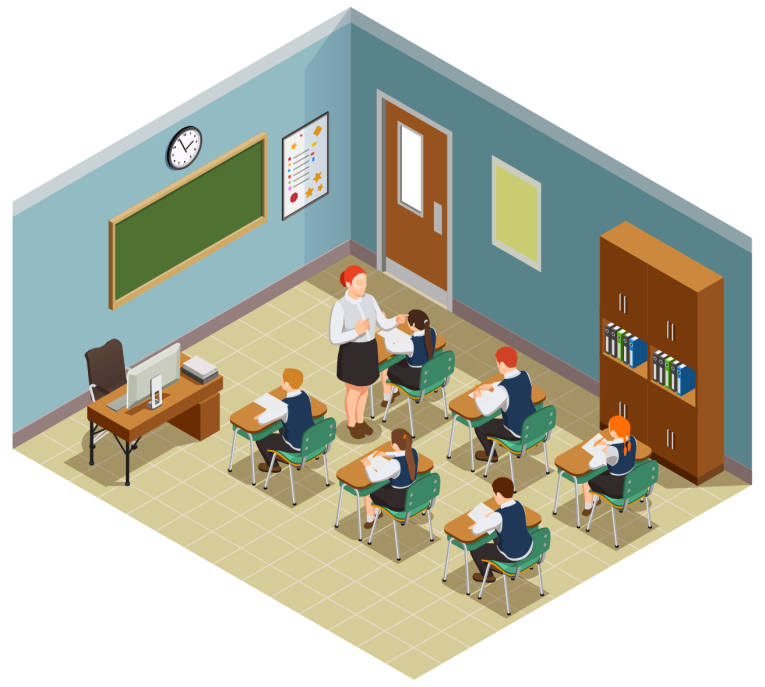 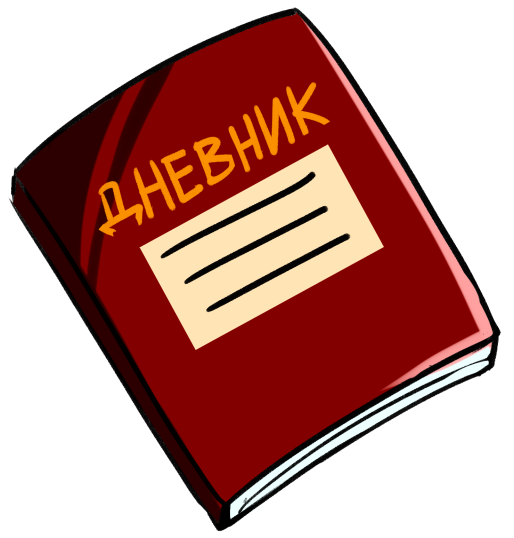 Что пропало?
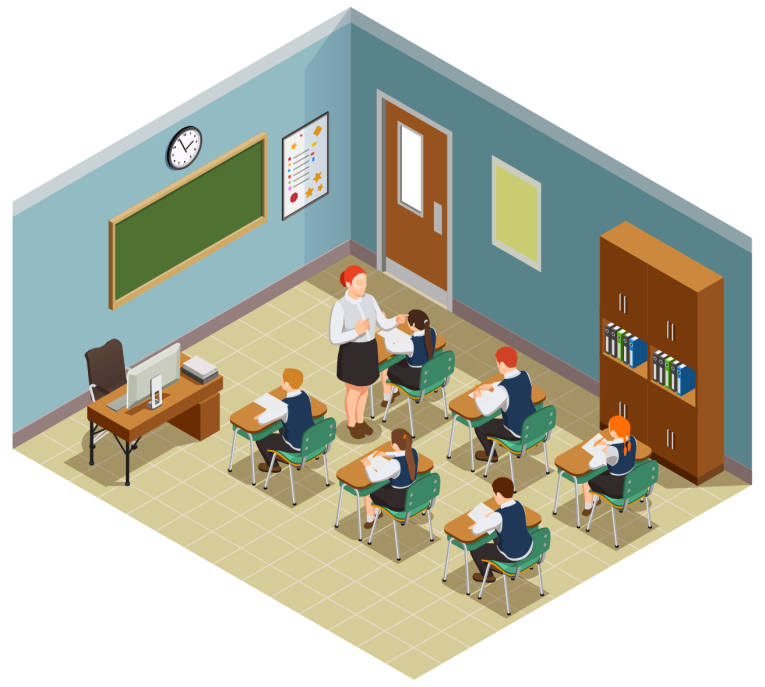 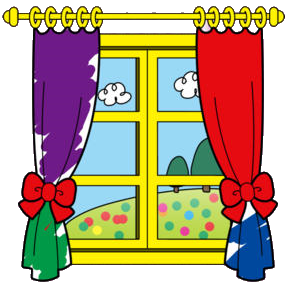 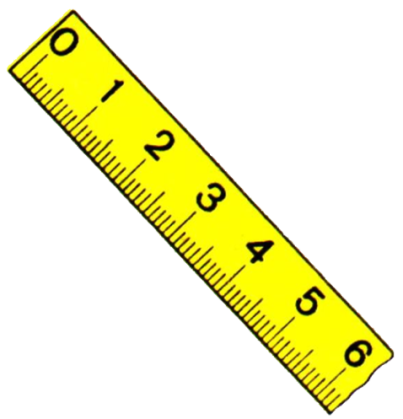 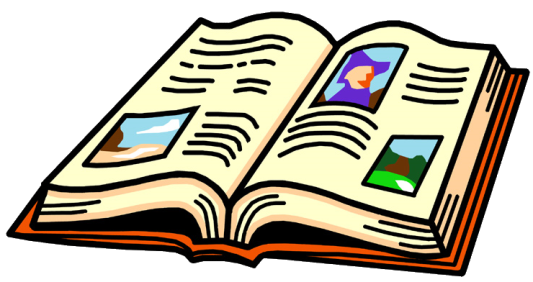 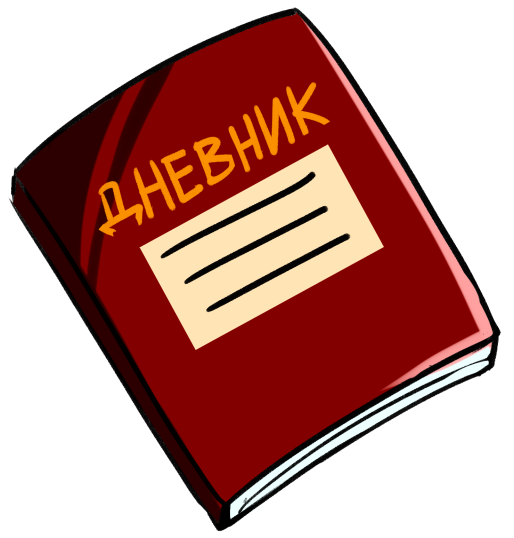 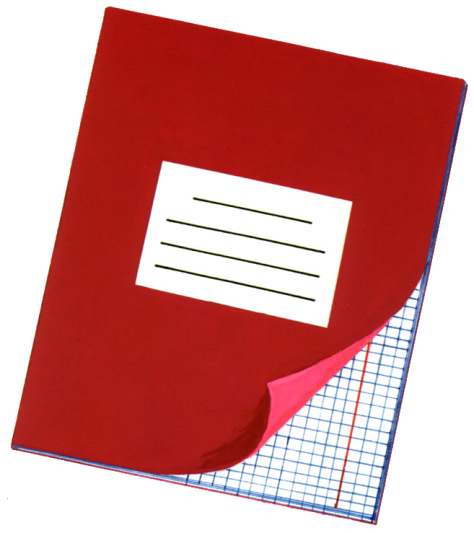 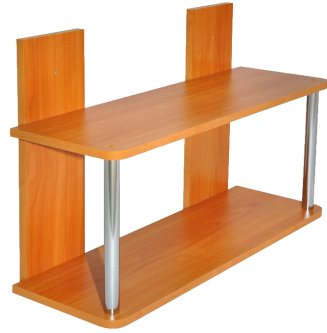 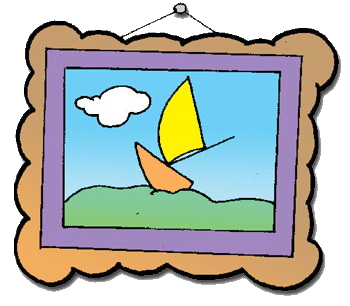 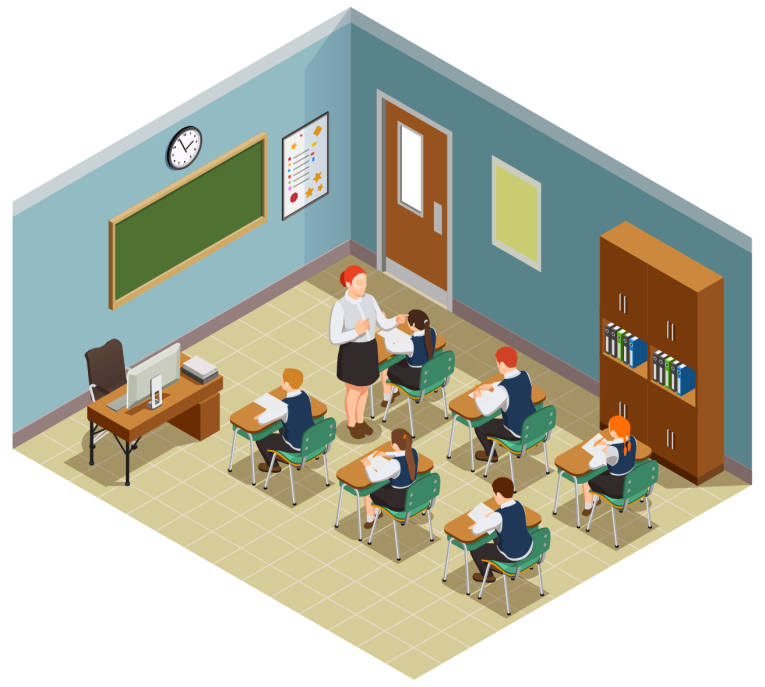 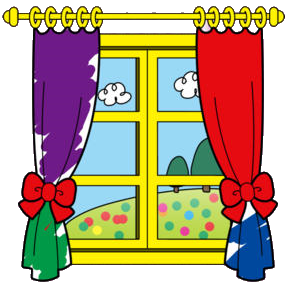 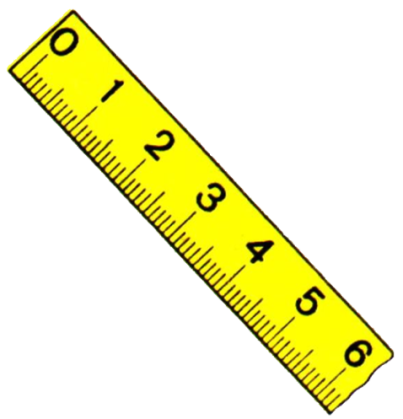 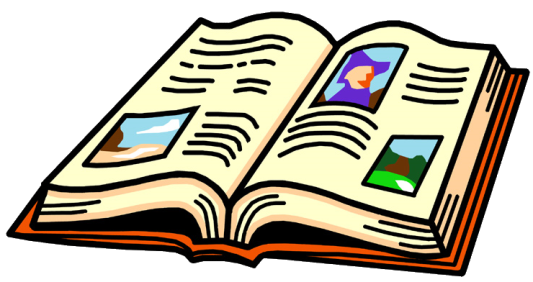 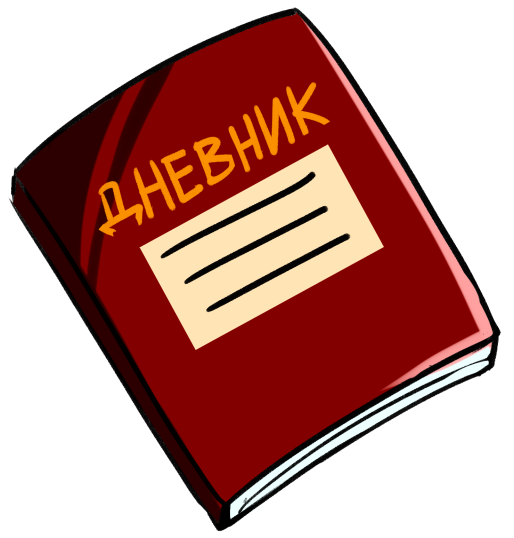 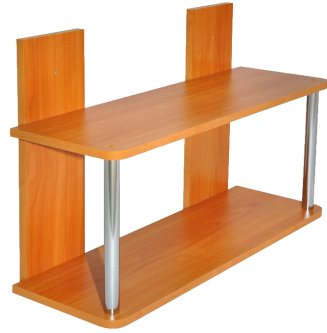 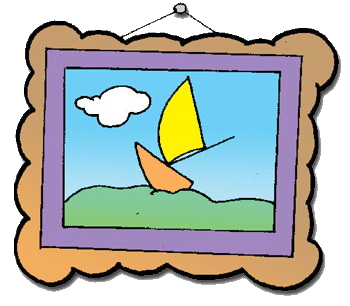 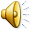 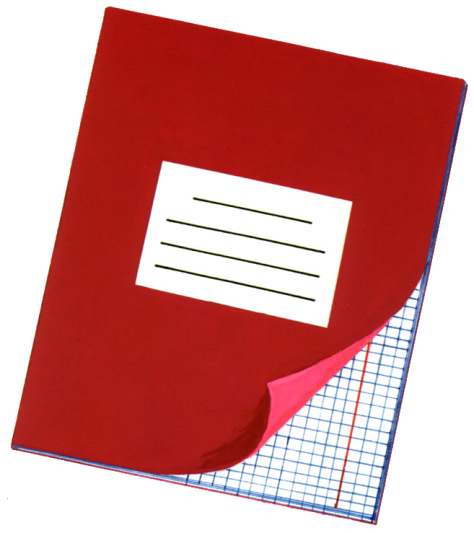 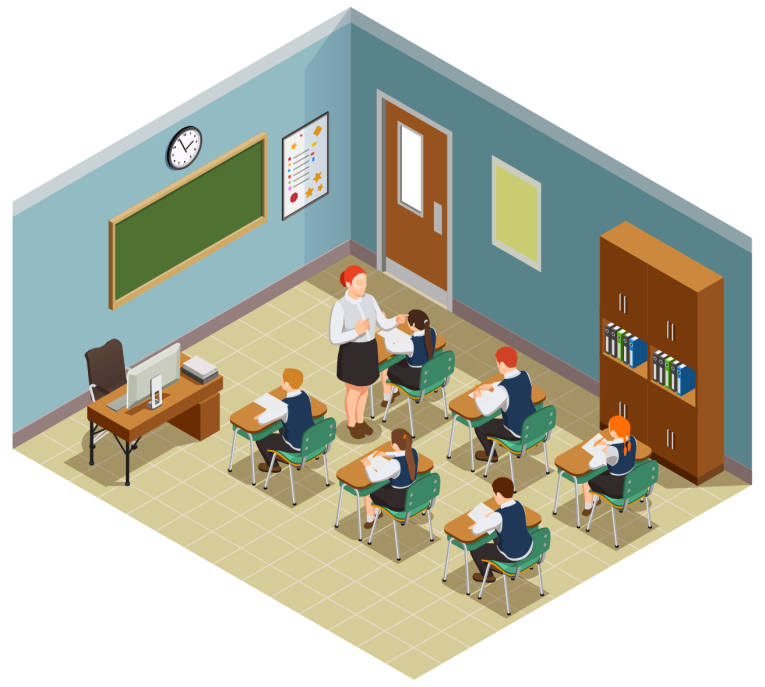 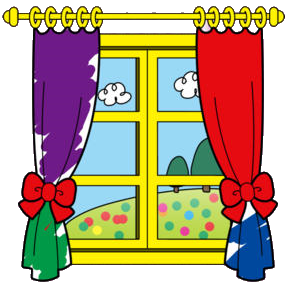 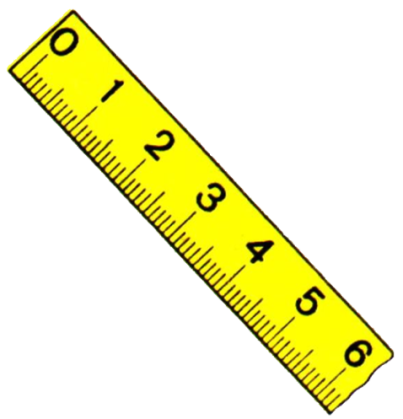 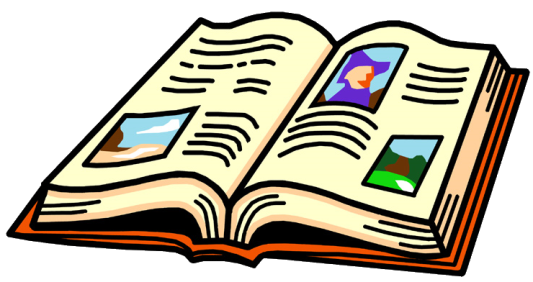 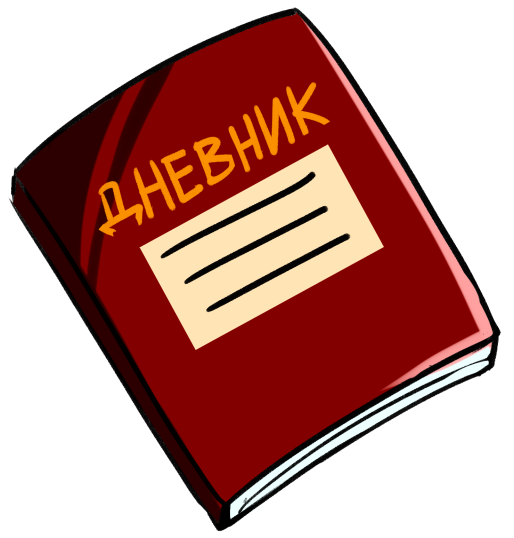 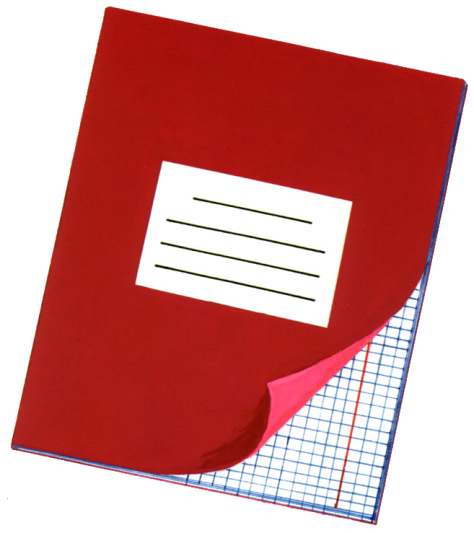 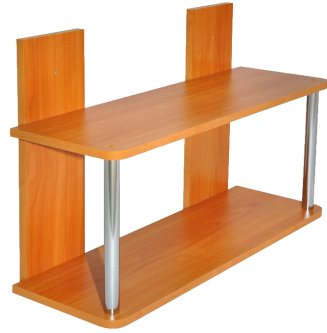 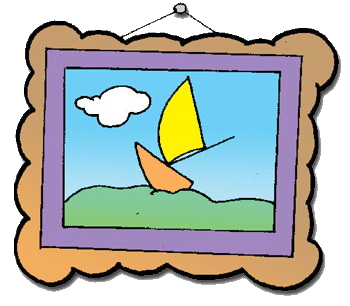 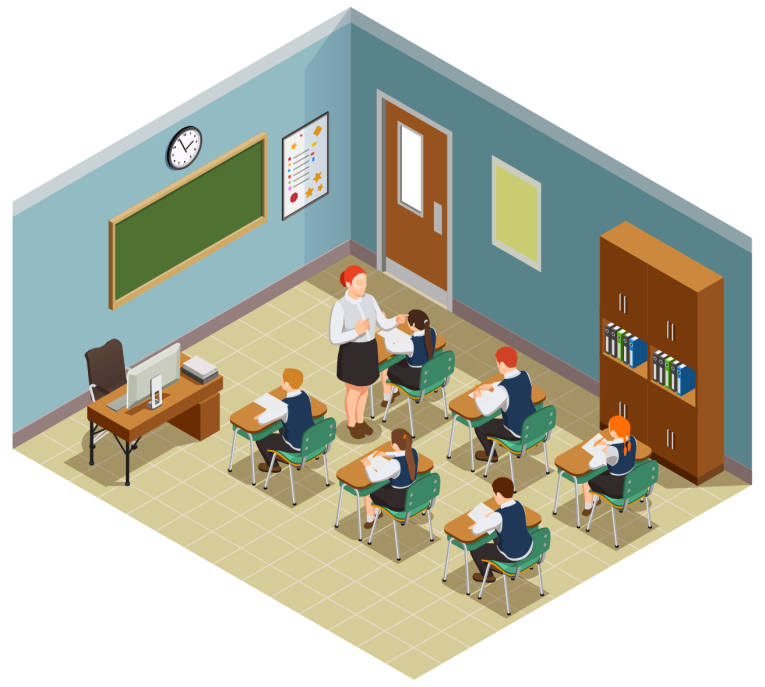 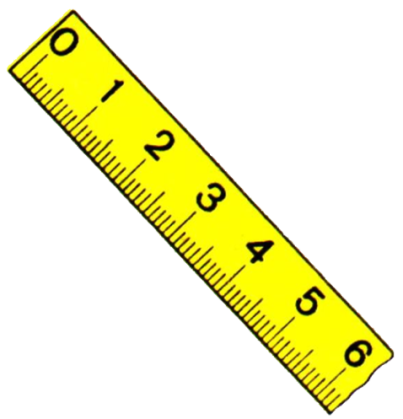 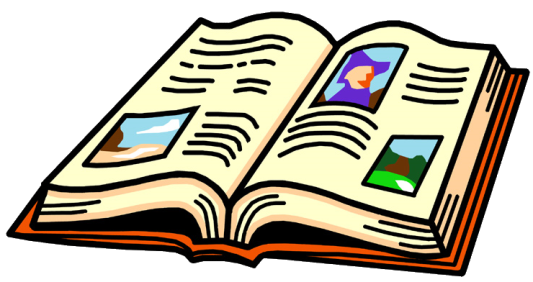 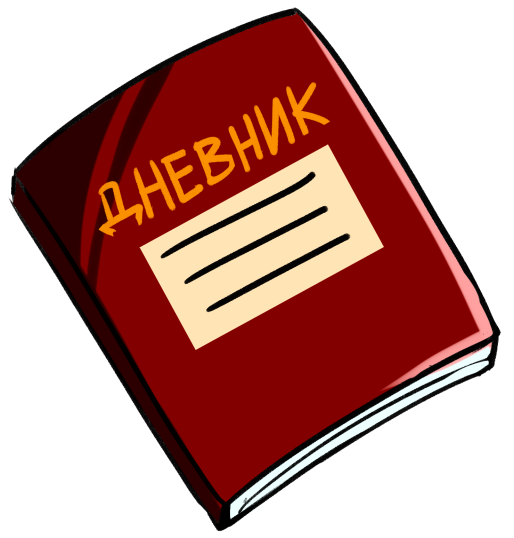 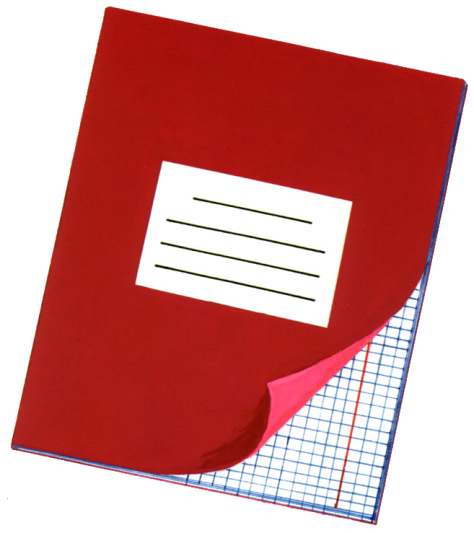 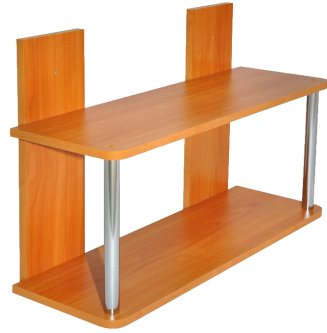 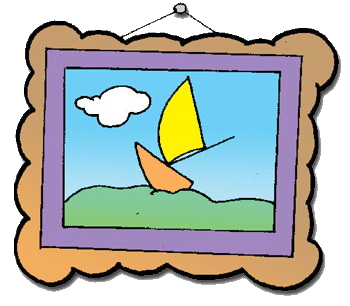 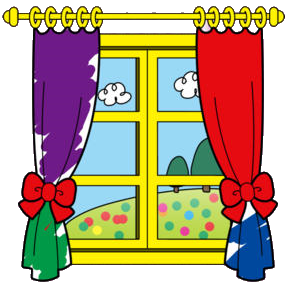 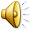 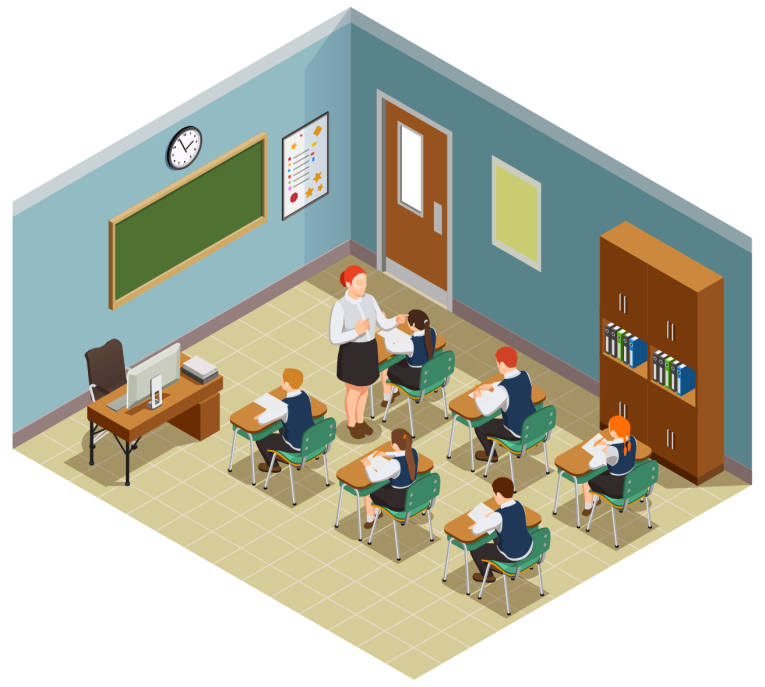 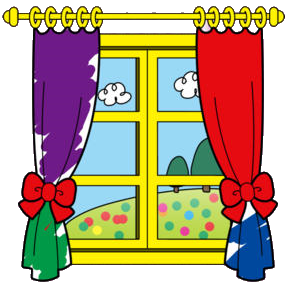 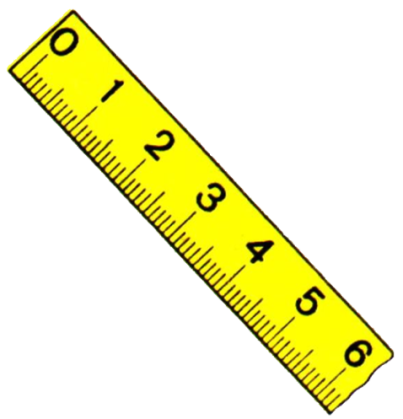 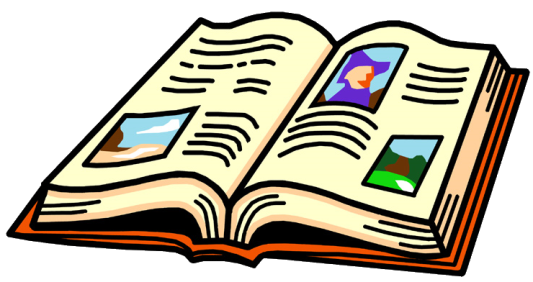 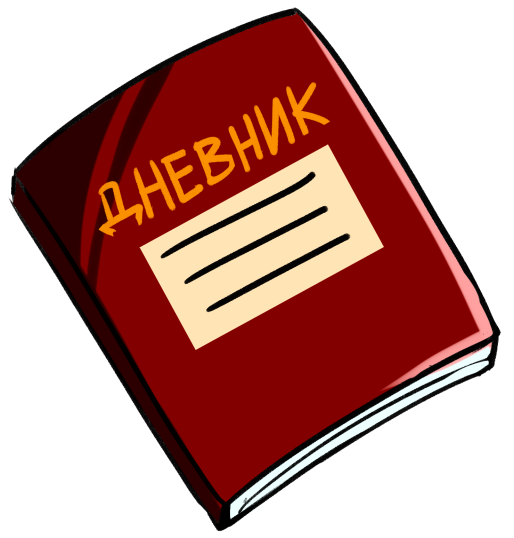 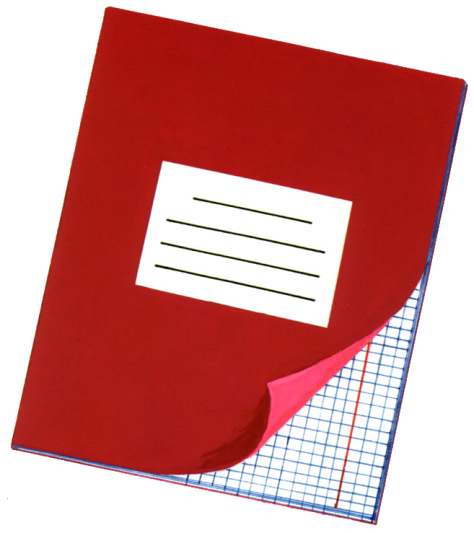 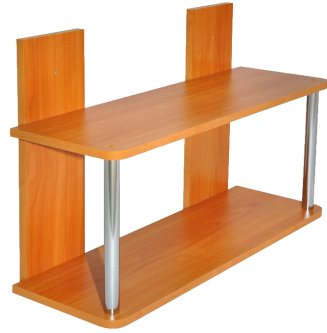 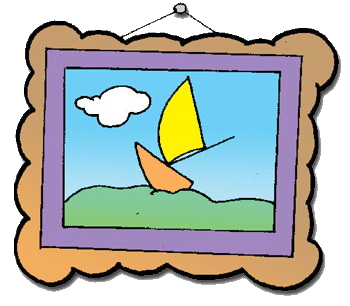 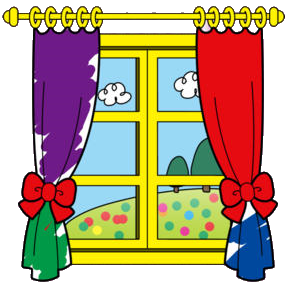 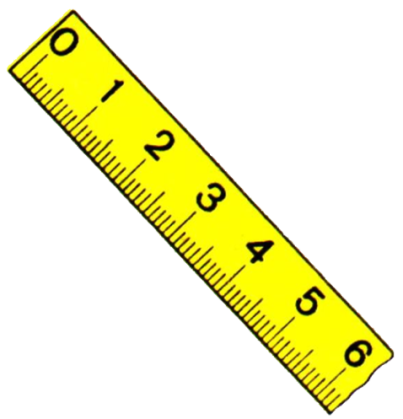 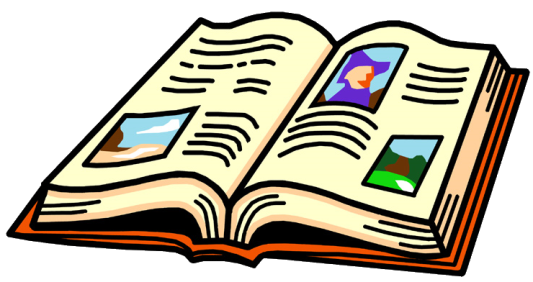 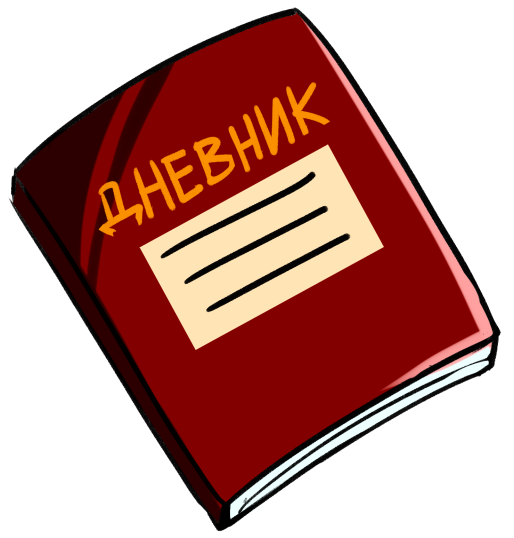 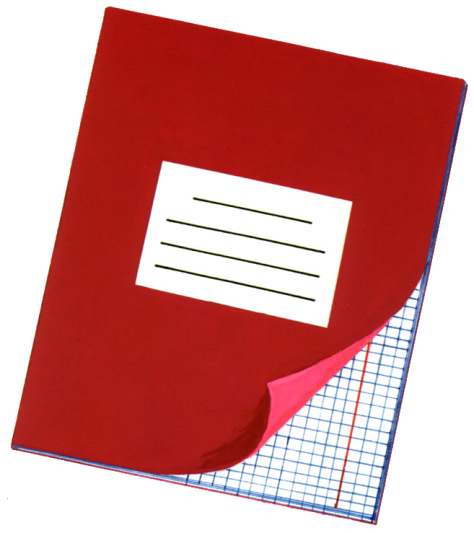 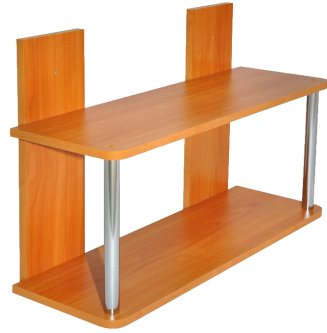 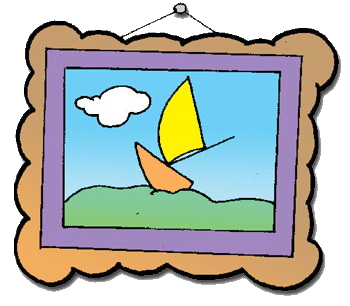 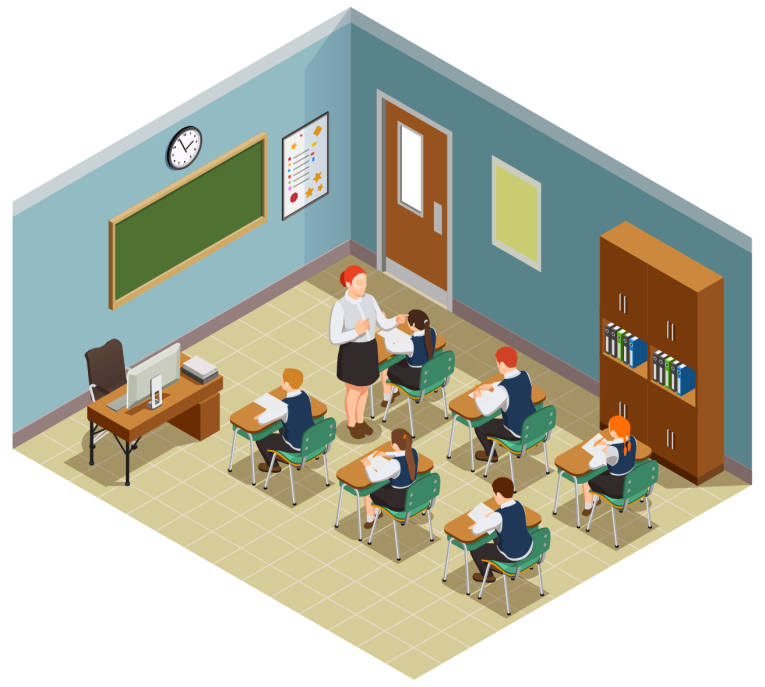 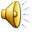 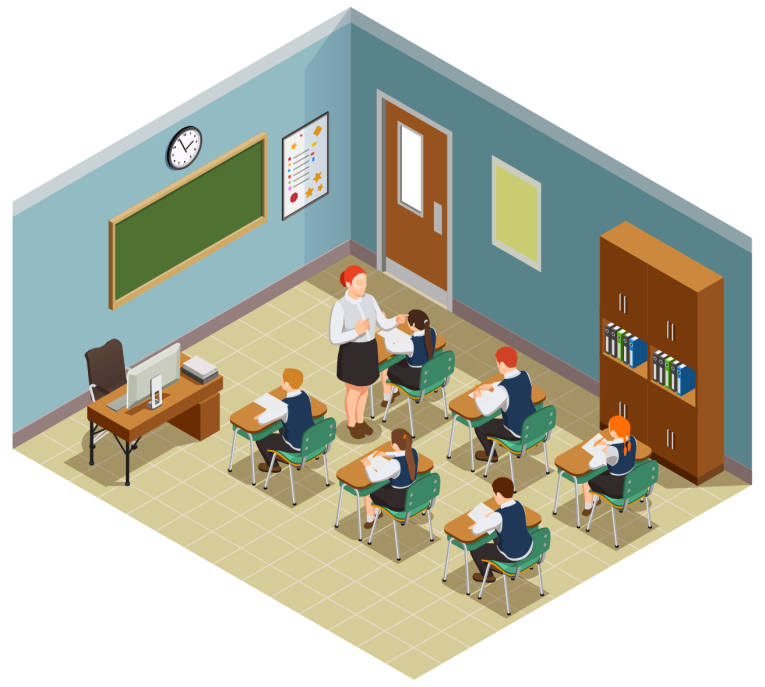 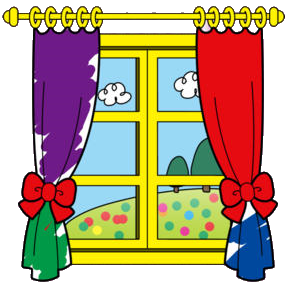 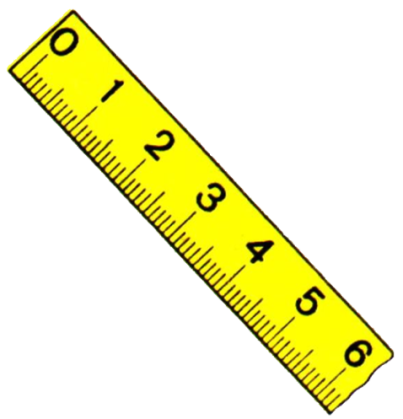 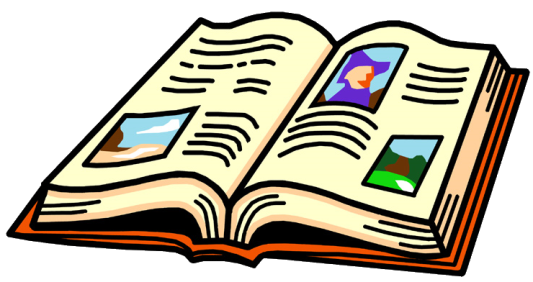 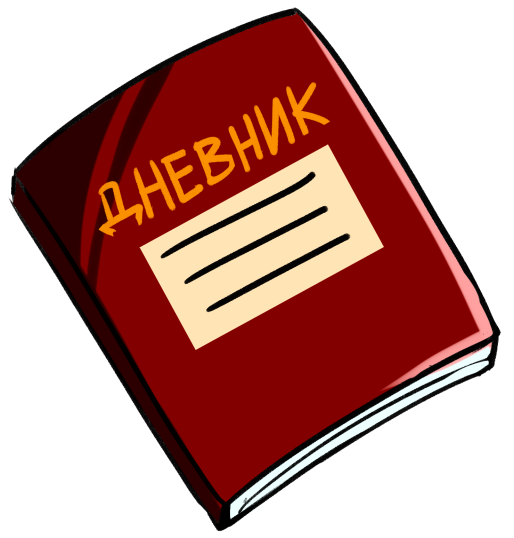 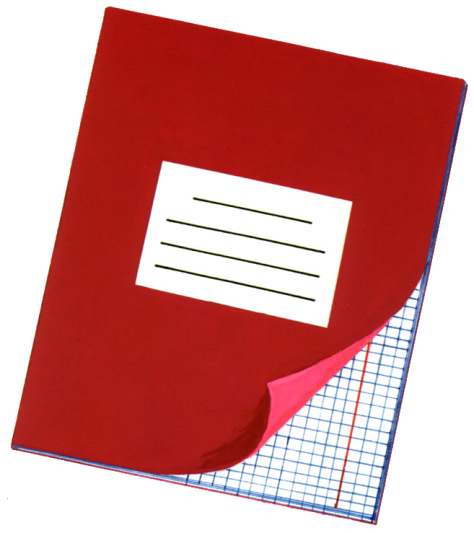 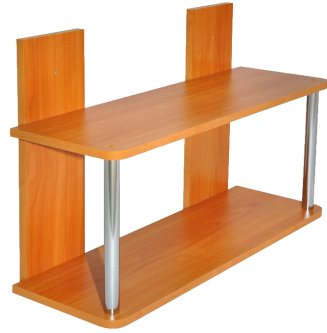 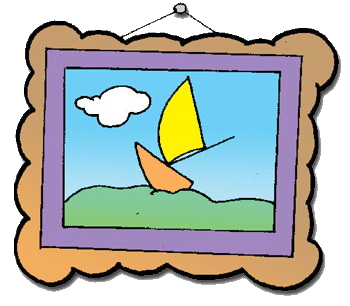 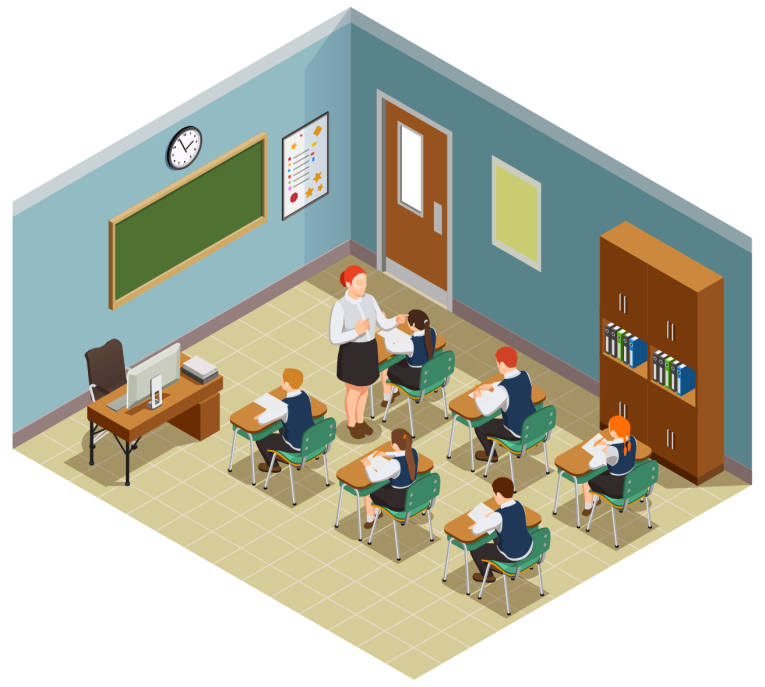 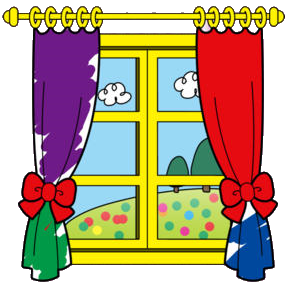 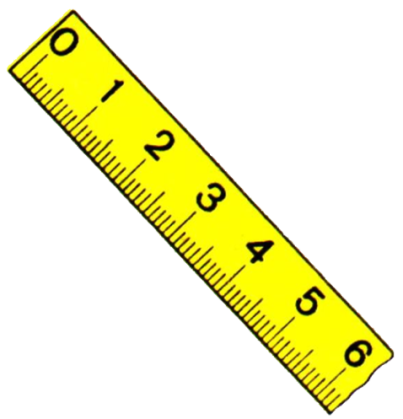 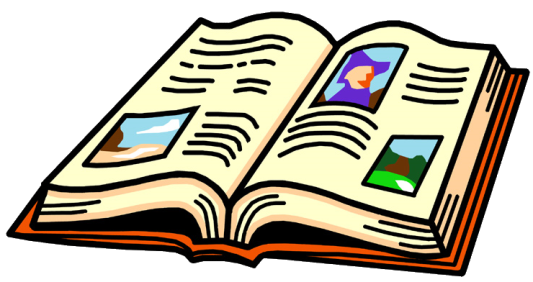 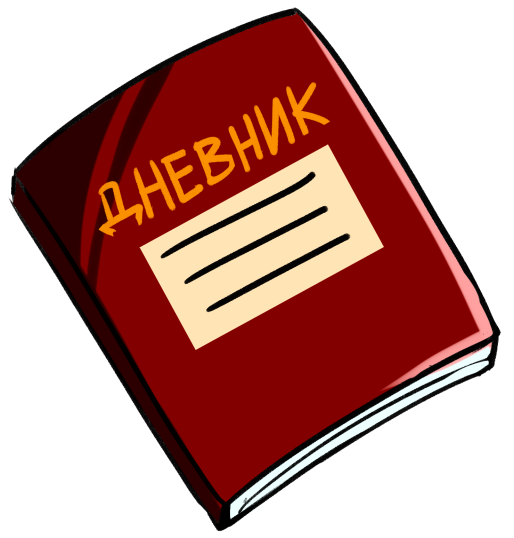 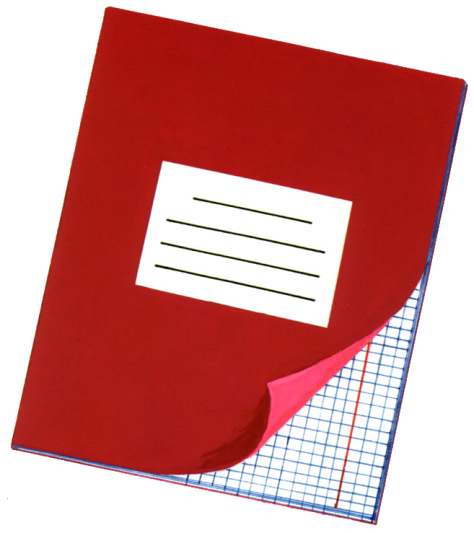 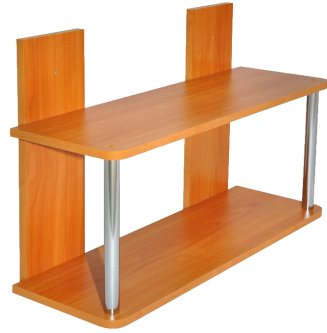 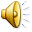 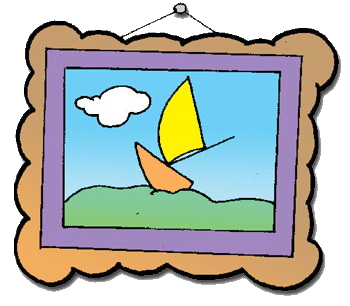 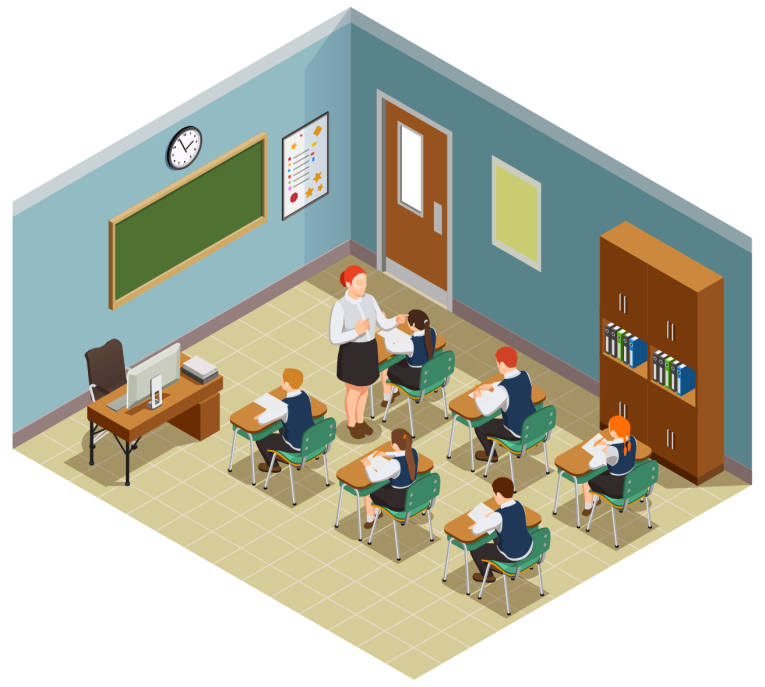 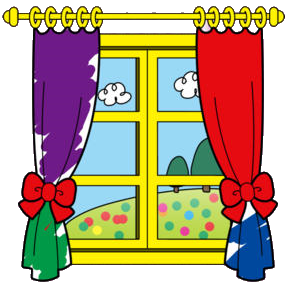 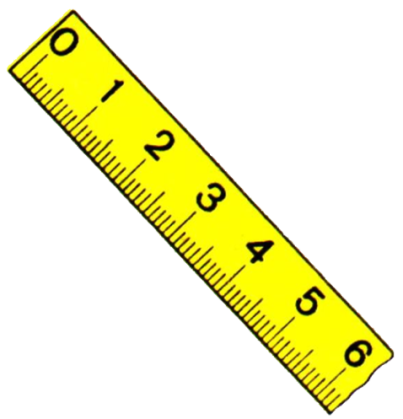 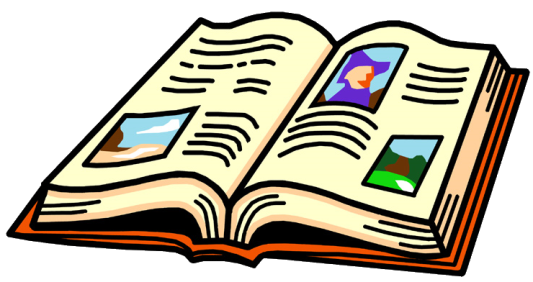 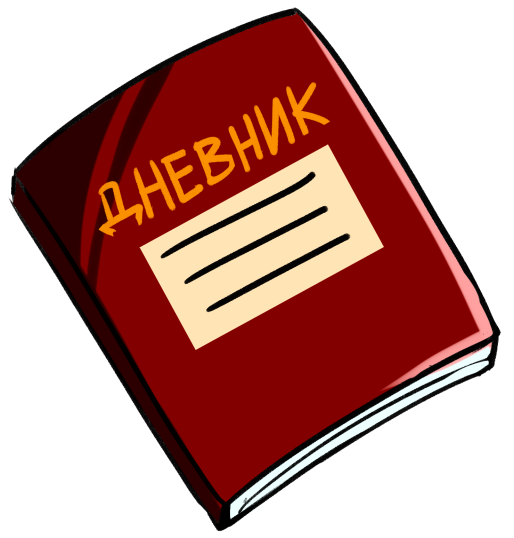 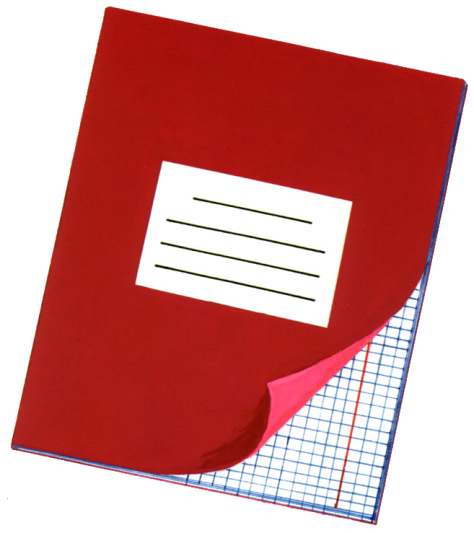 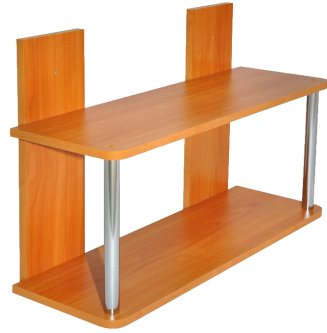 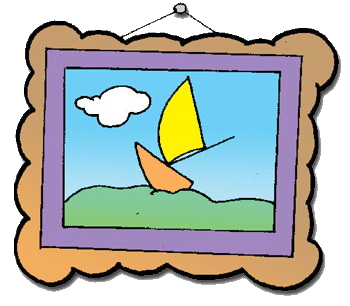 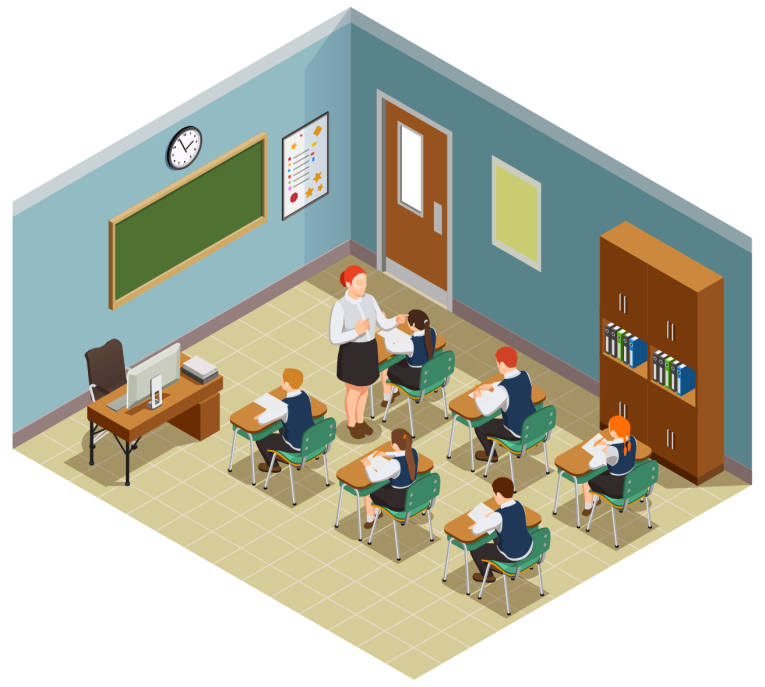 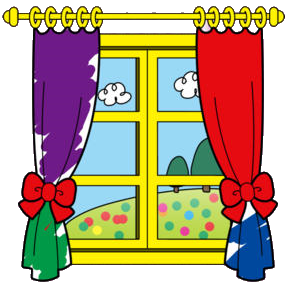 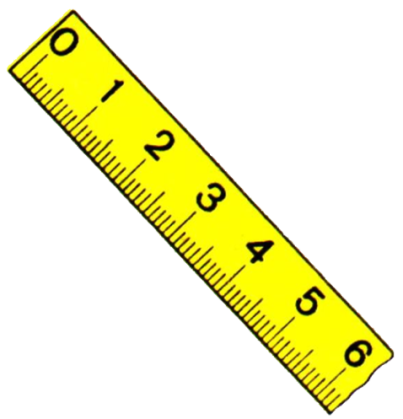 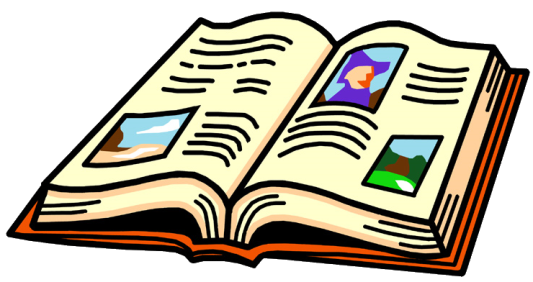 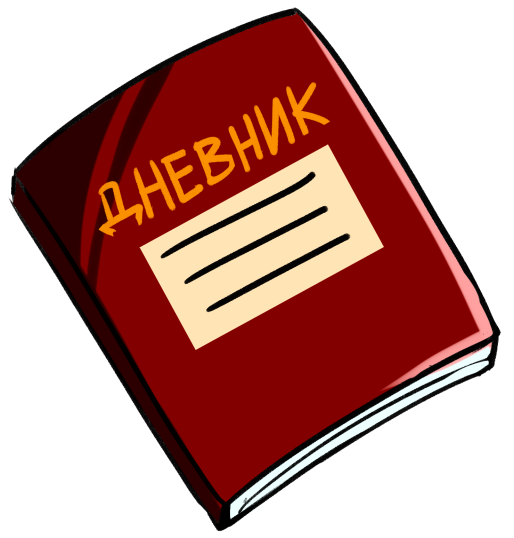 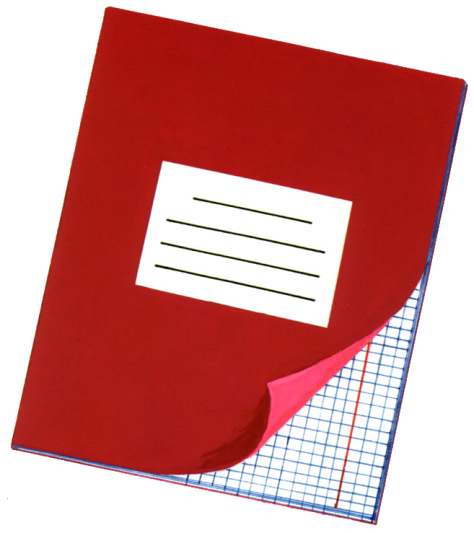 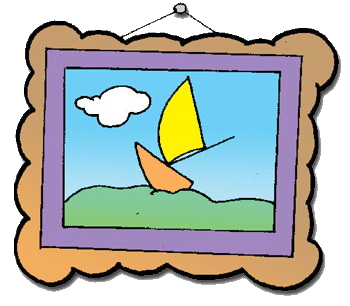 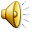 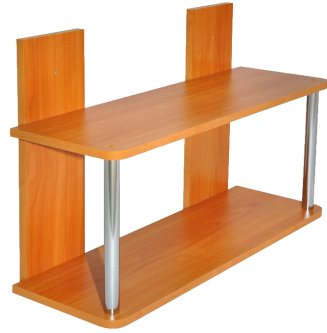 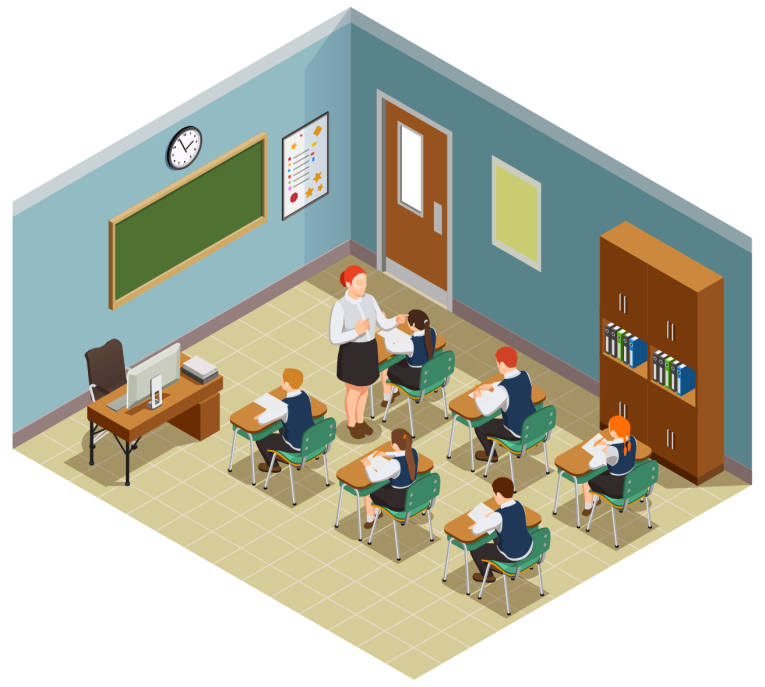 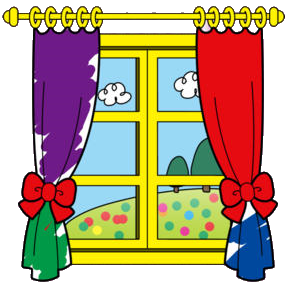 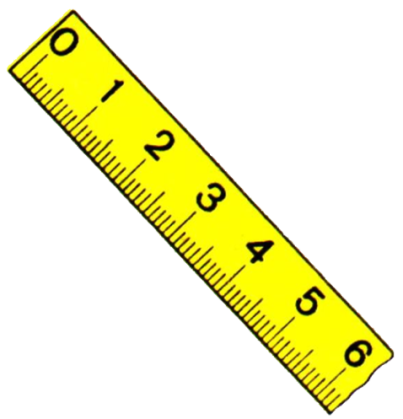 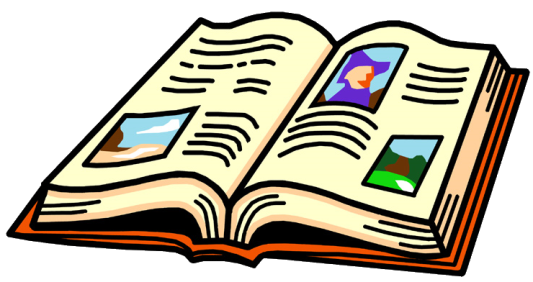 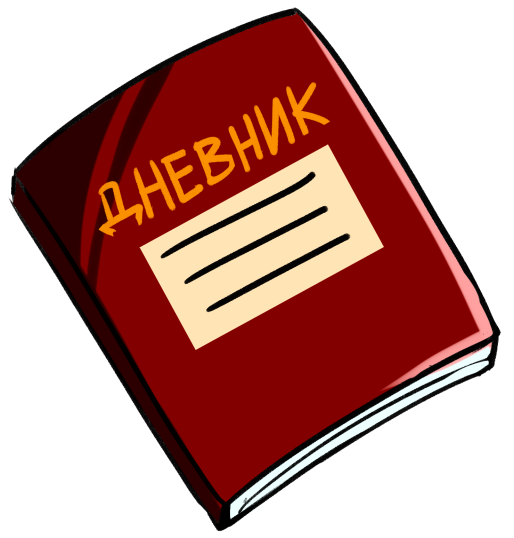 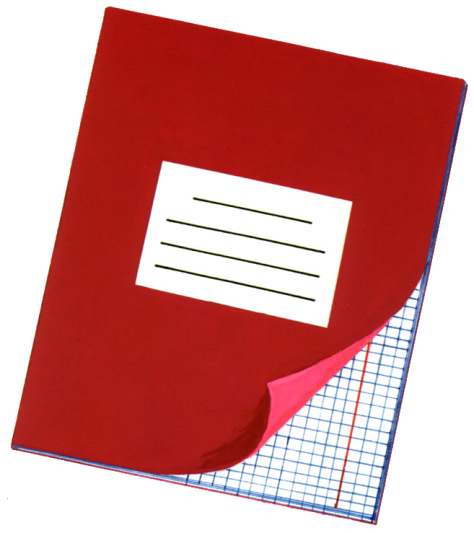 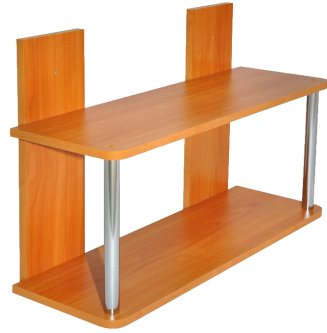 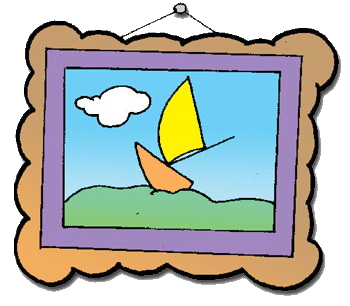 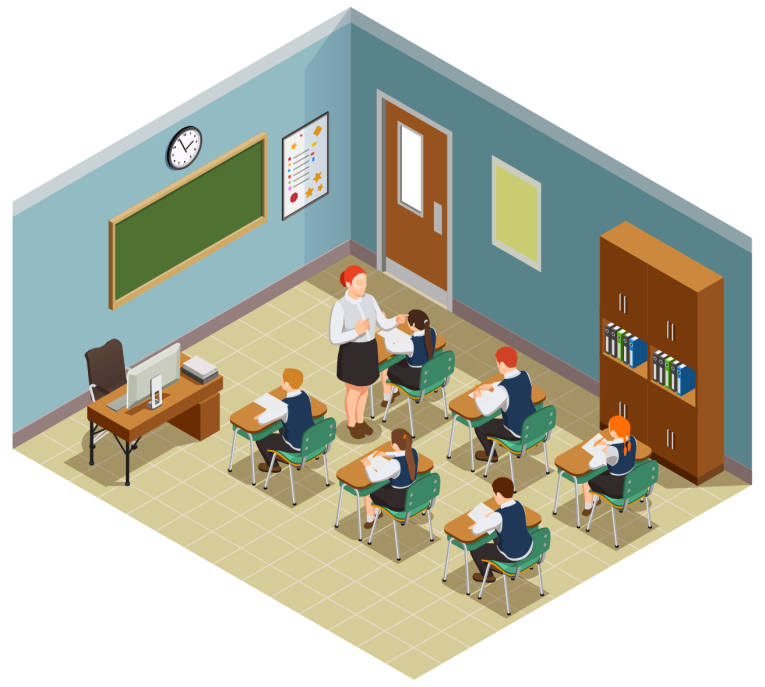 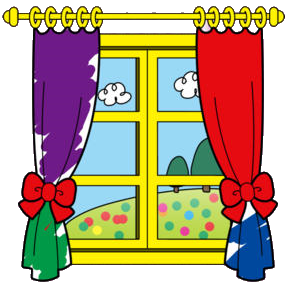 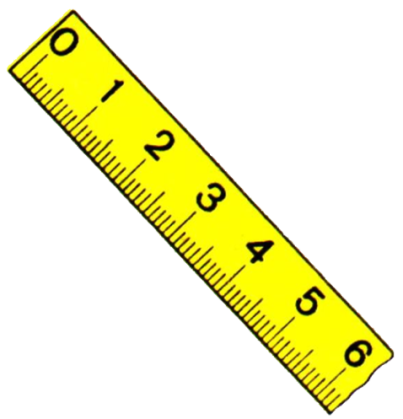 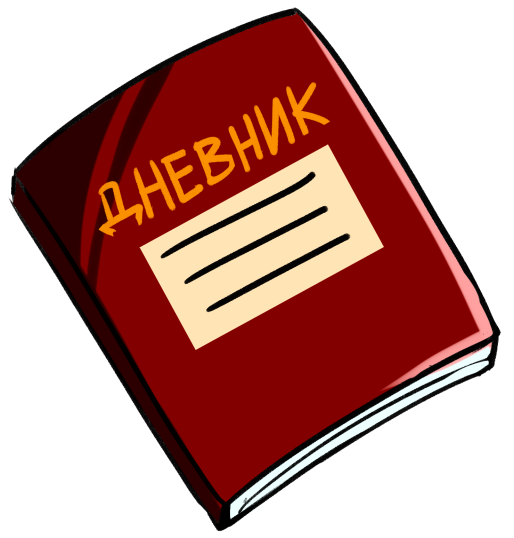 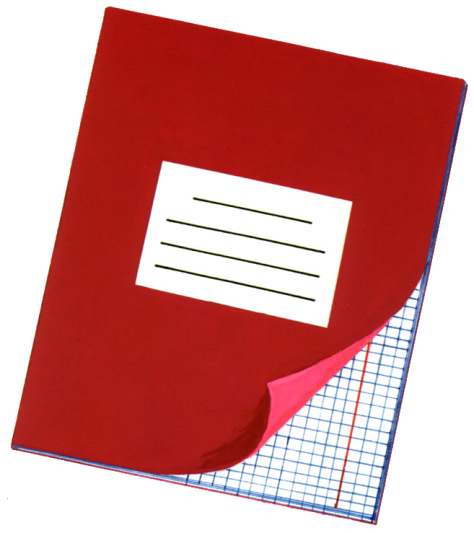 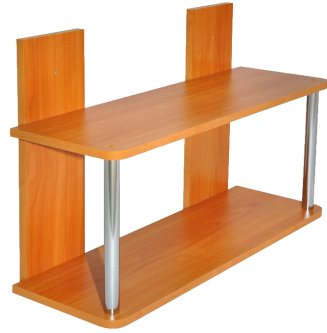 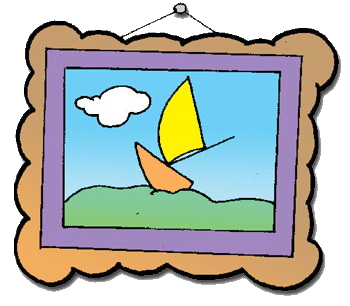 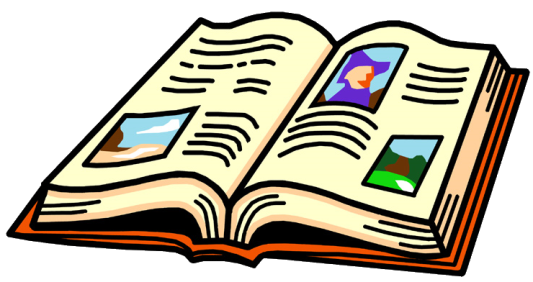 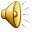 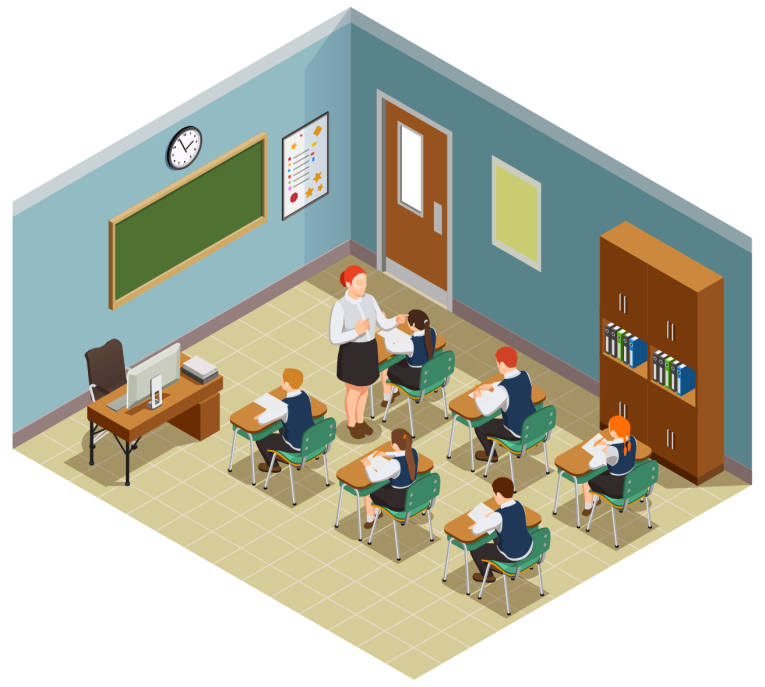 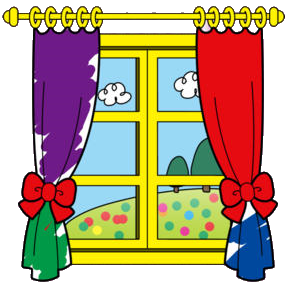 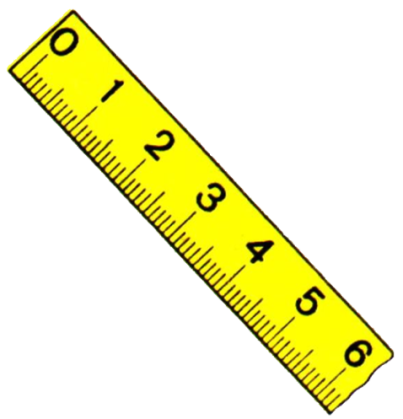 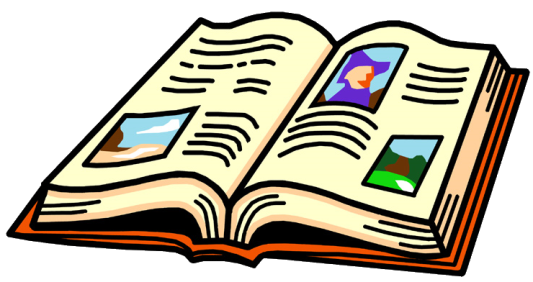 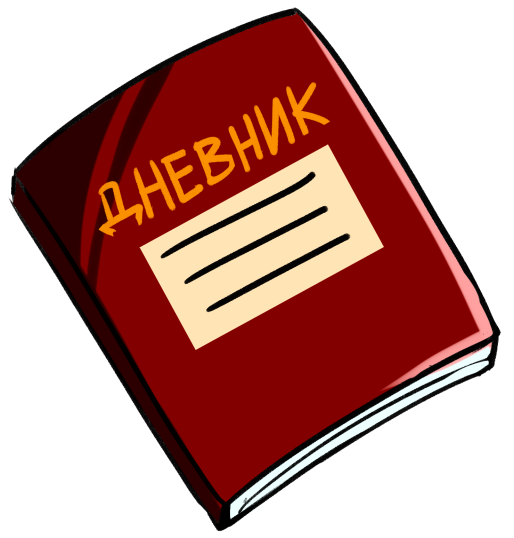 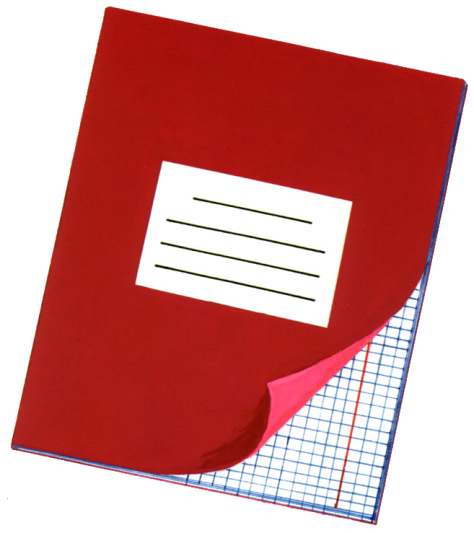 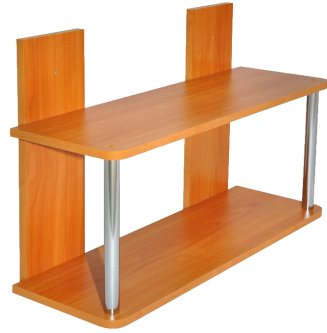 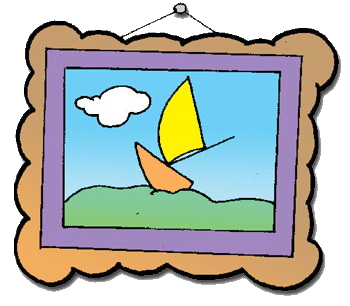 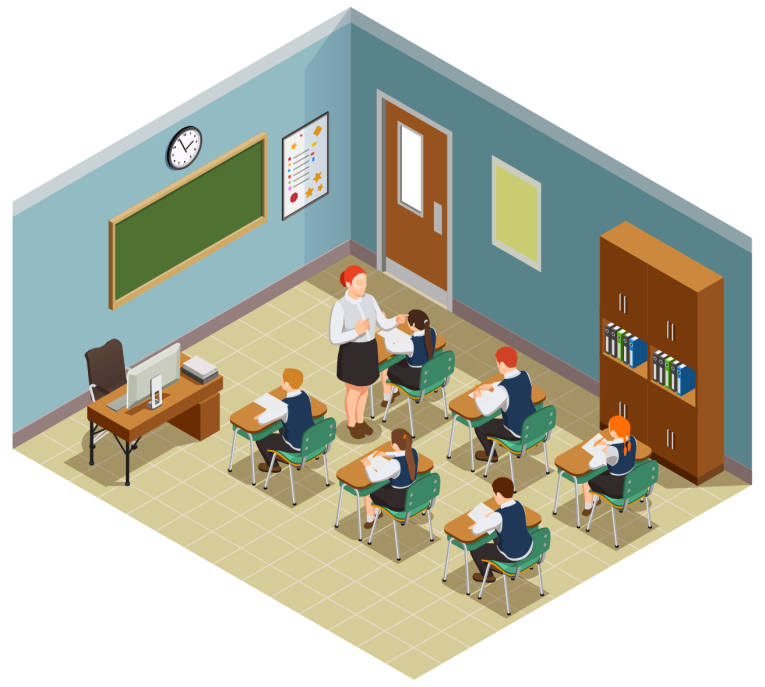 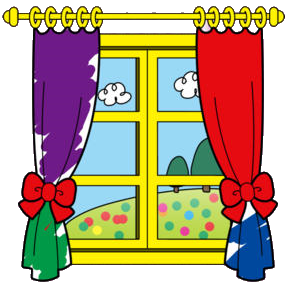 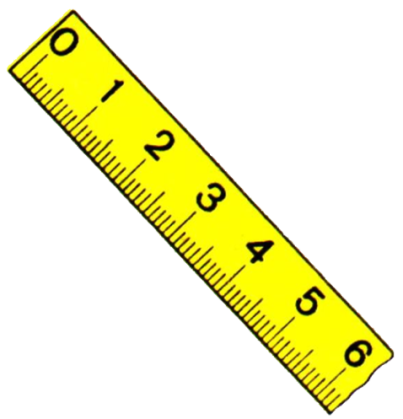 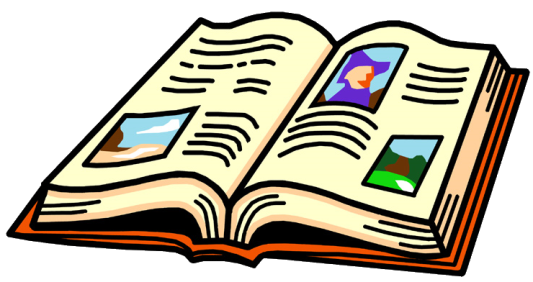 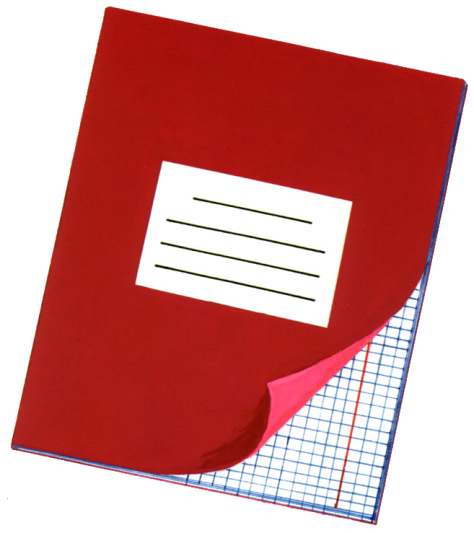 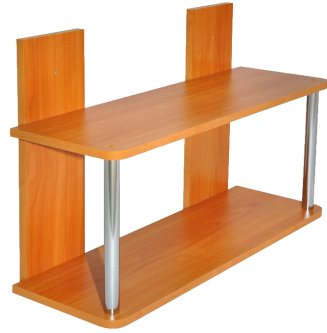 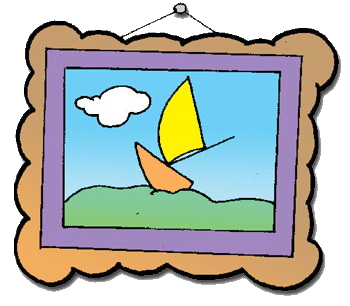 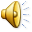 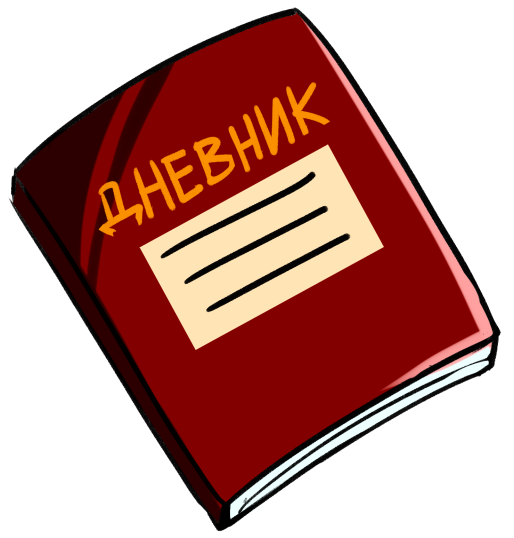 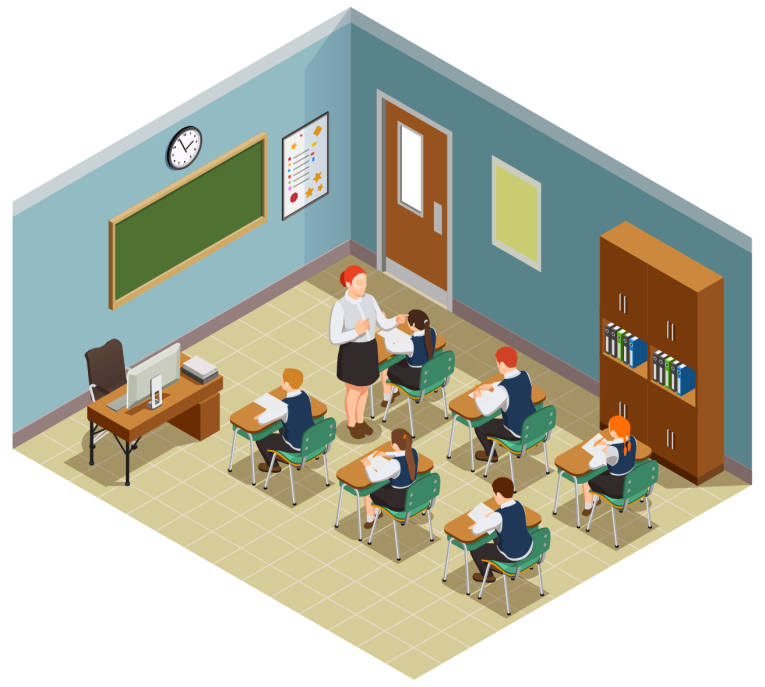 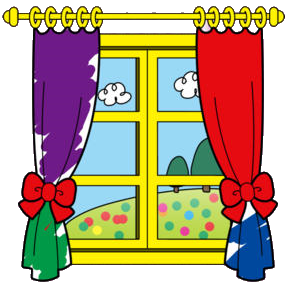 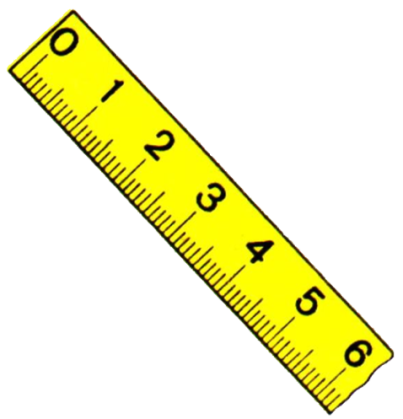 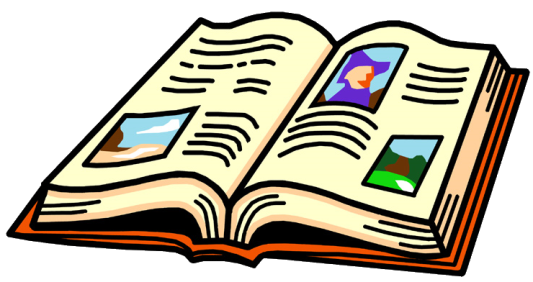 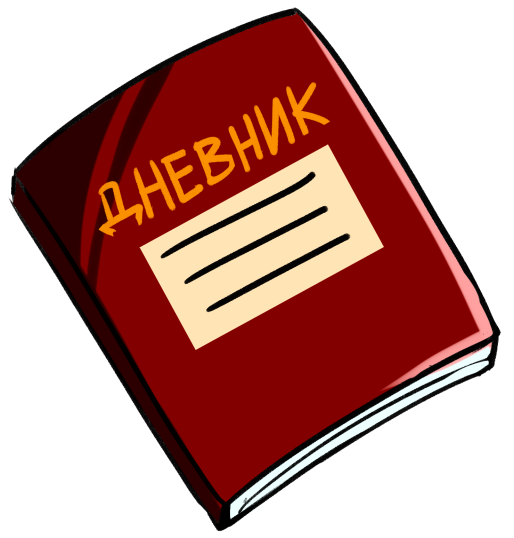 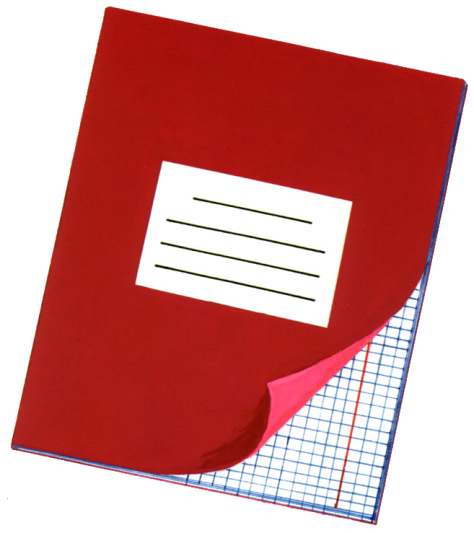 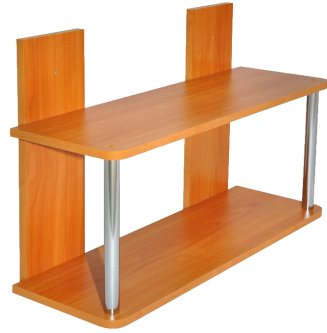 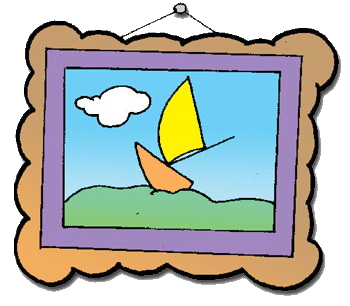 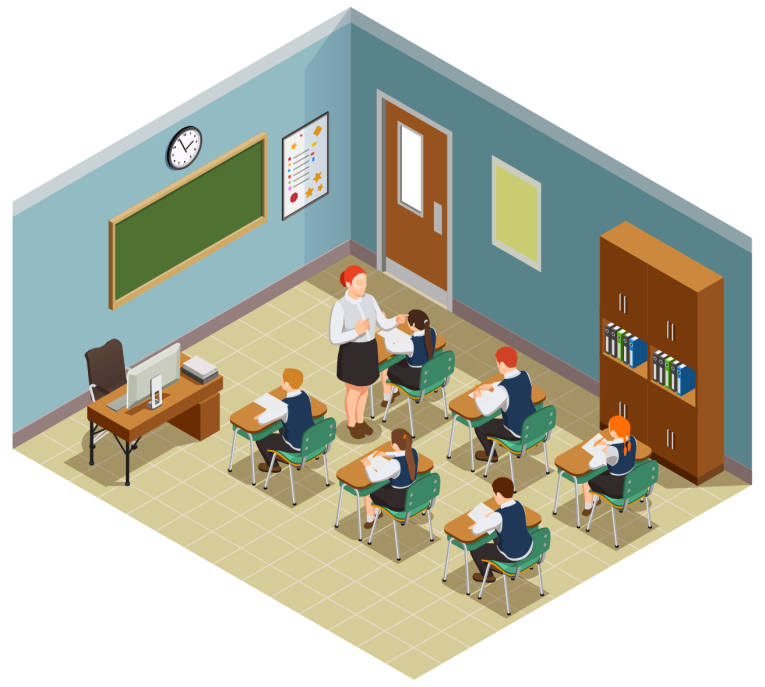 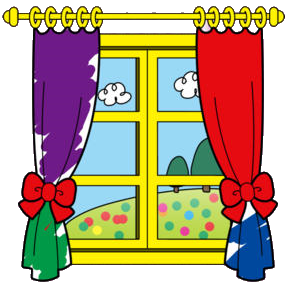 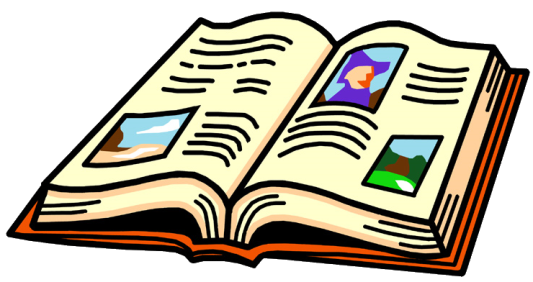 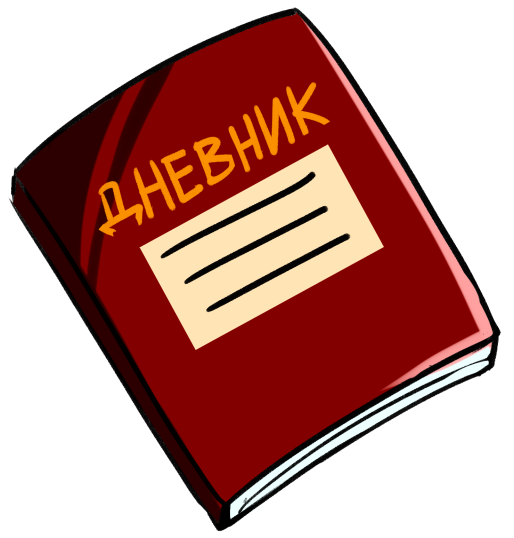 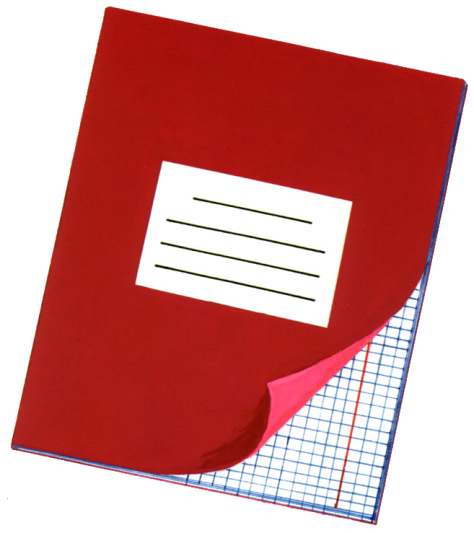 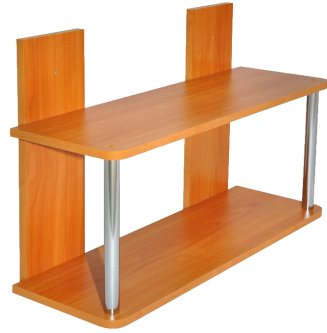 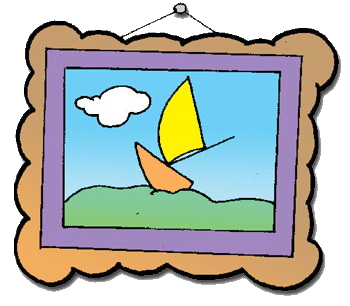 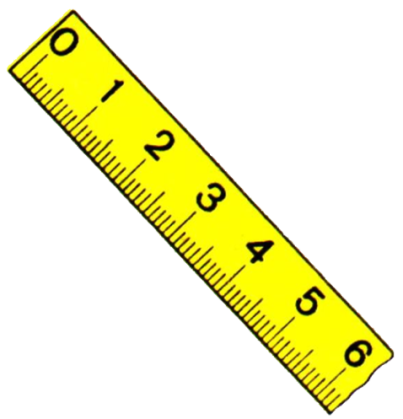 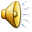 Покажи, что назвали
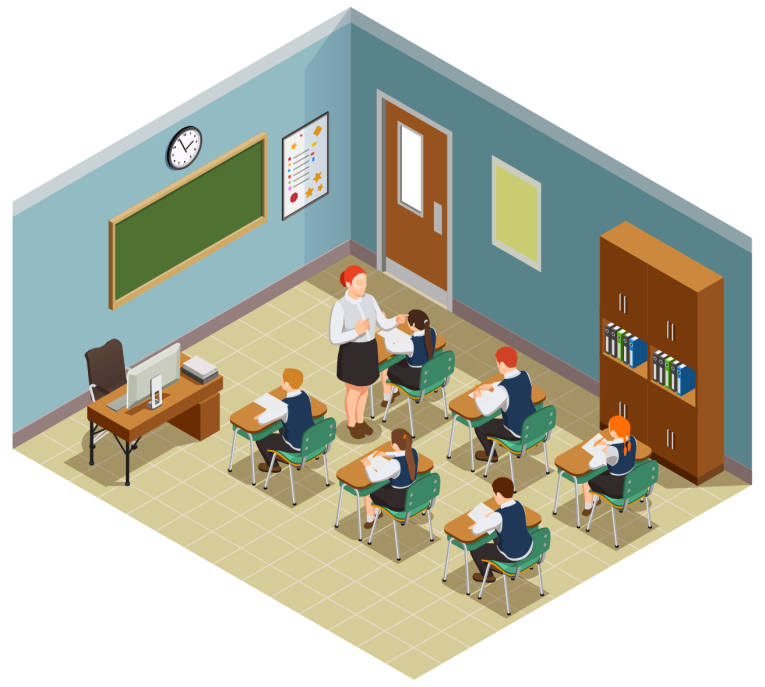 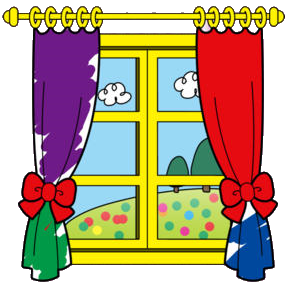 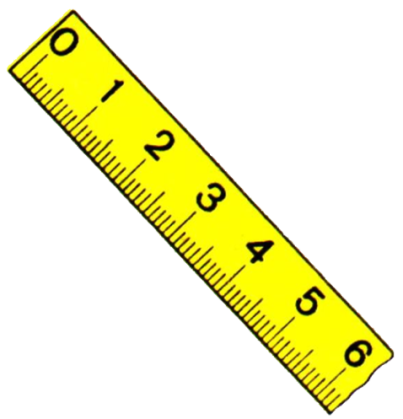 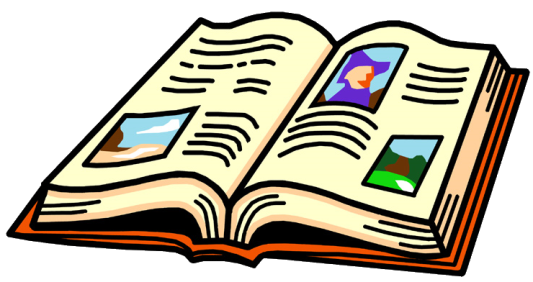 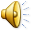 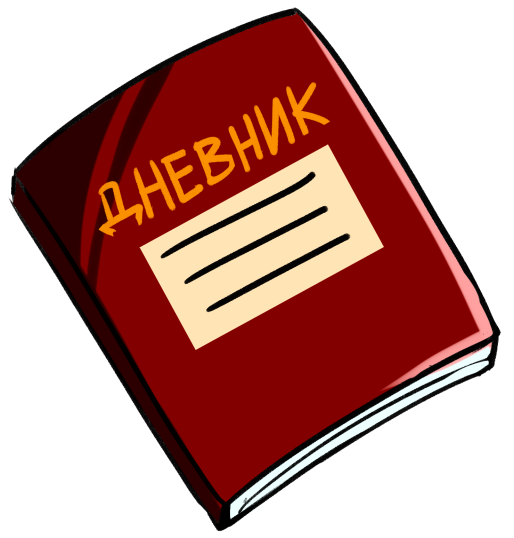 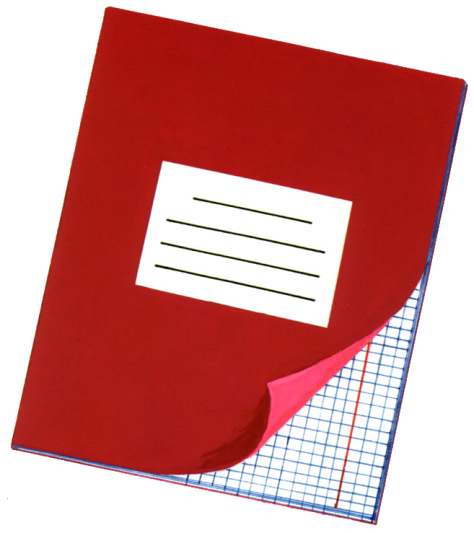 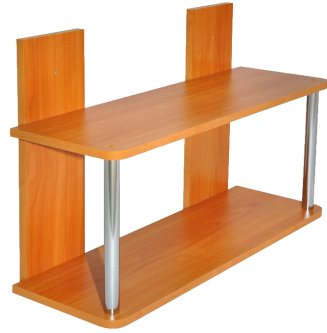 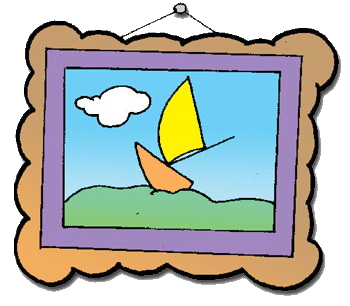 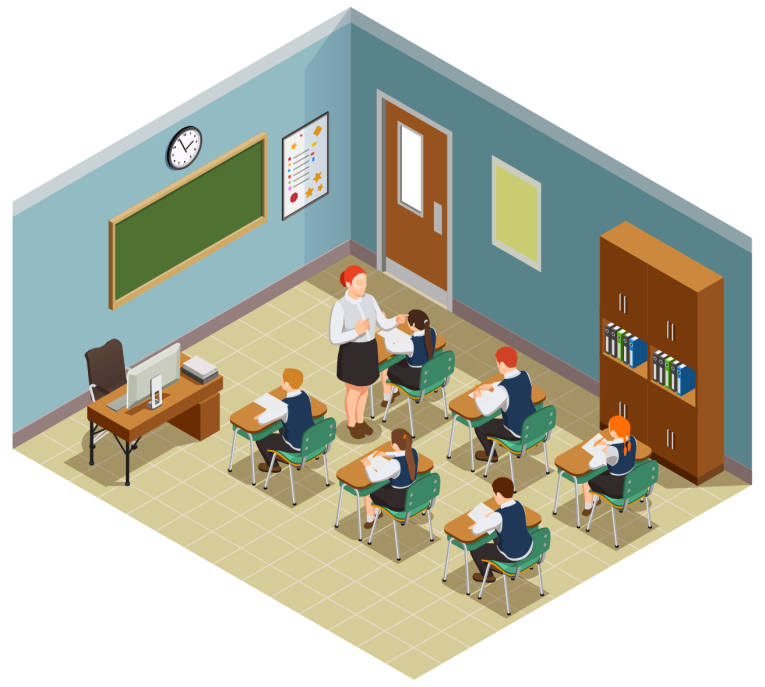 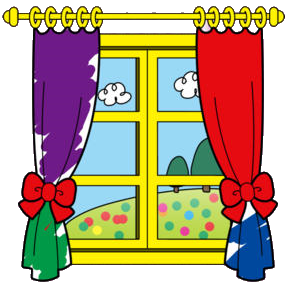 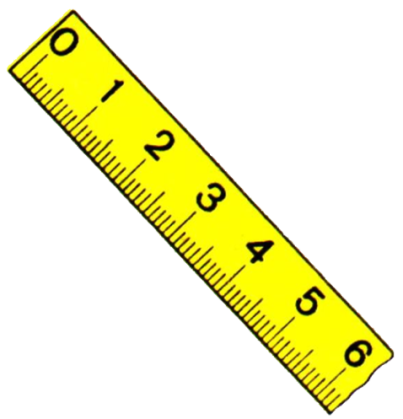 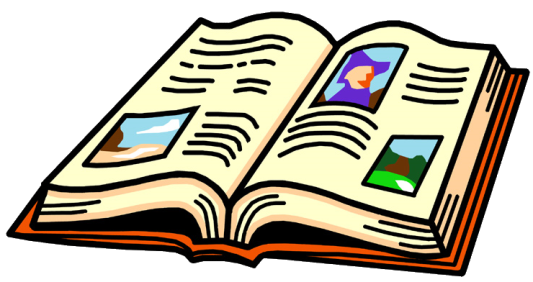 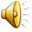 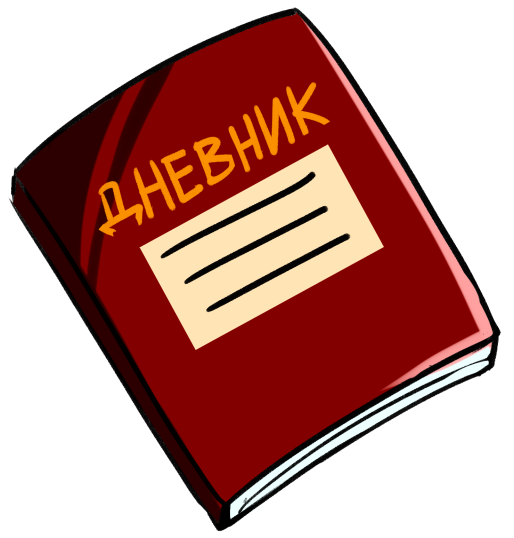 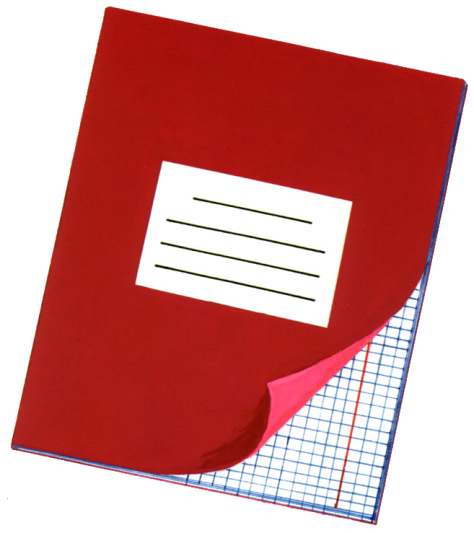 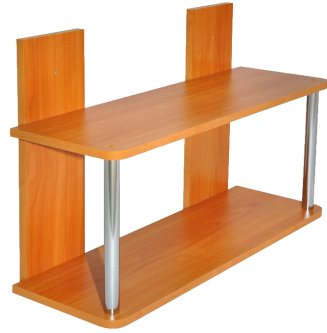 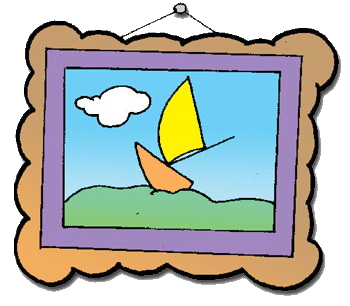 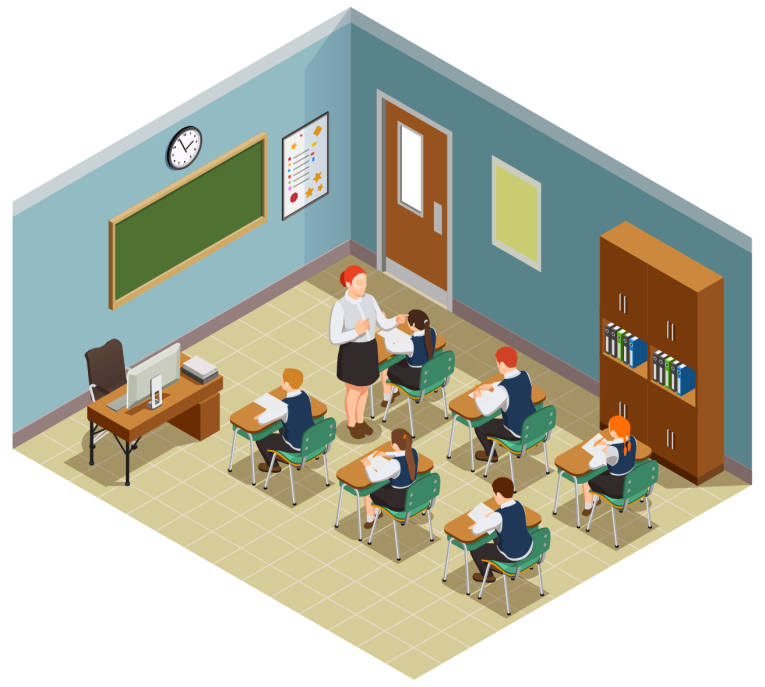 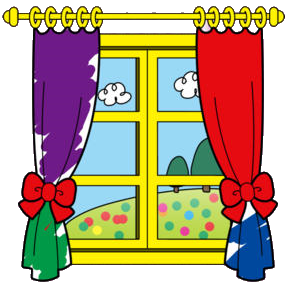 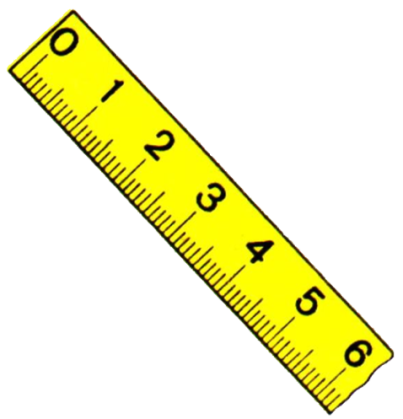 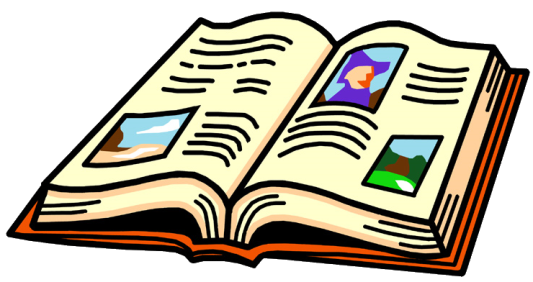 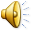 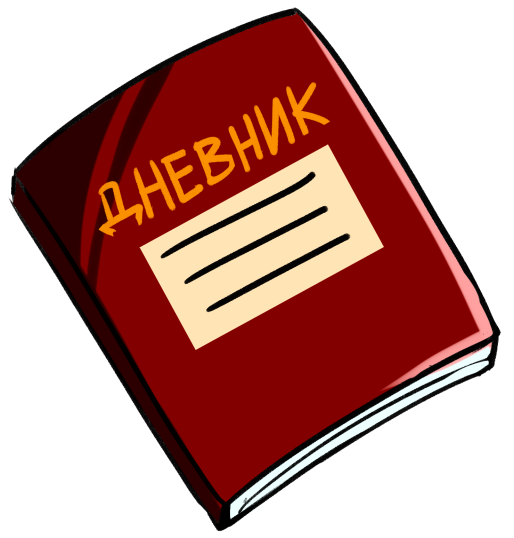 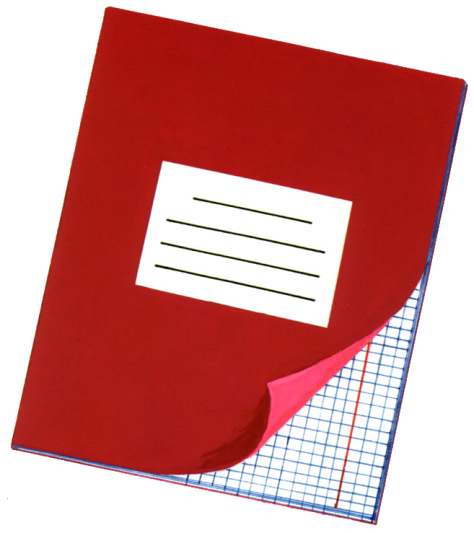 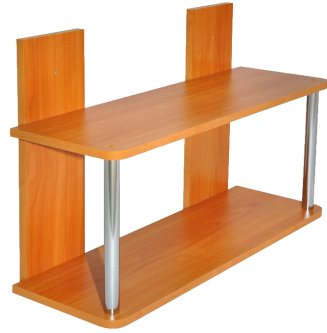 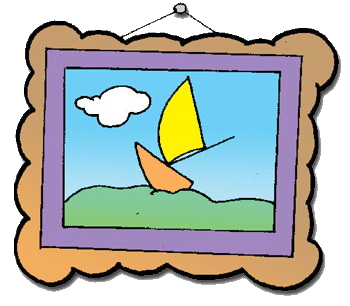 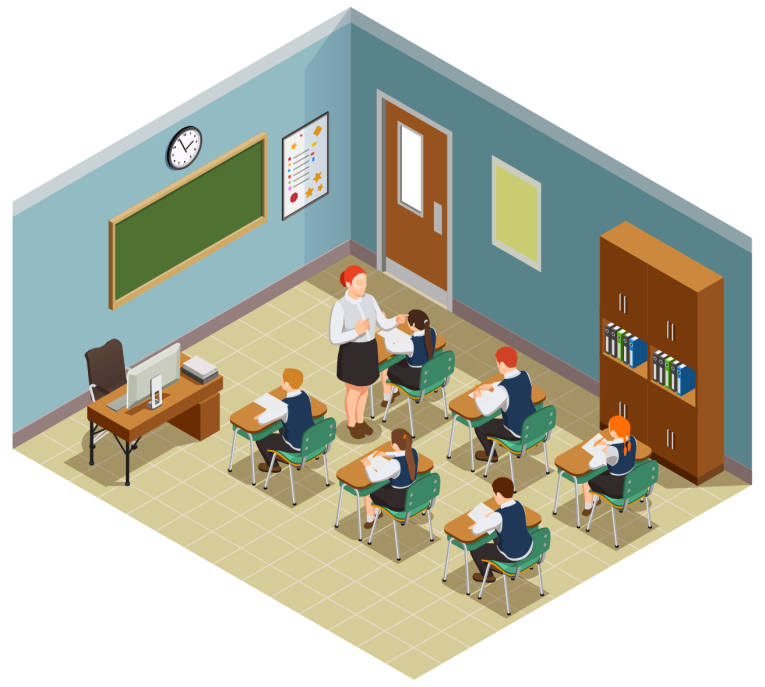 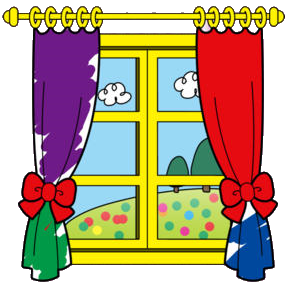 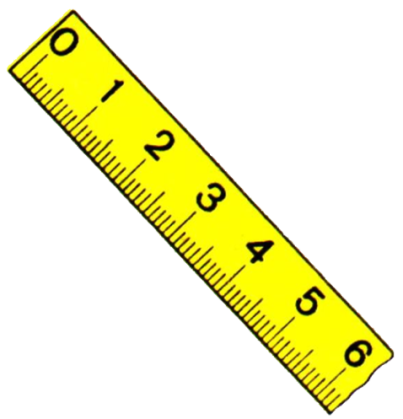 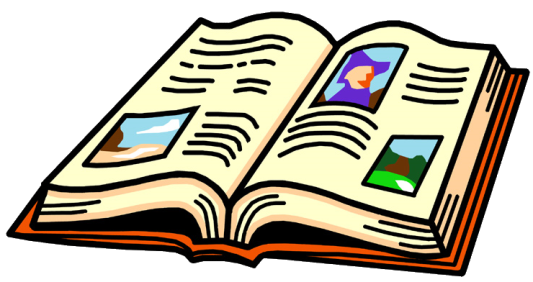 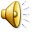 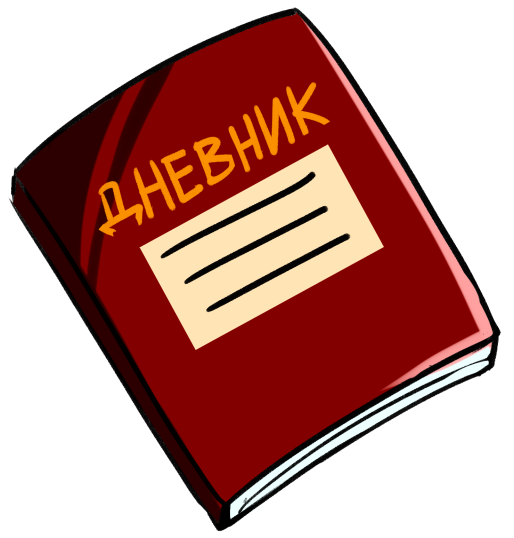 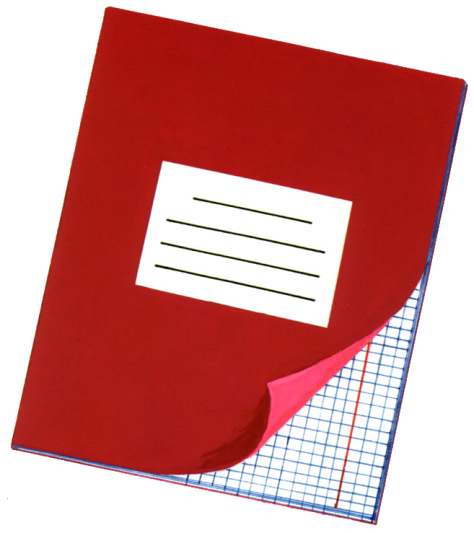 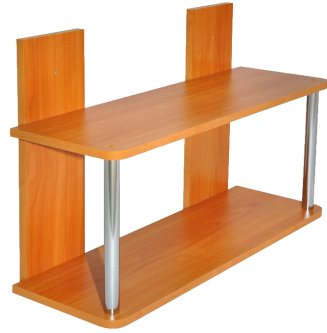 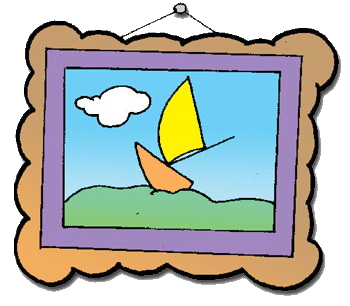 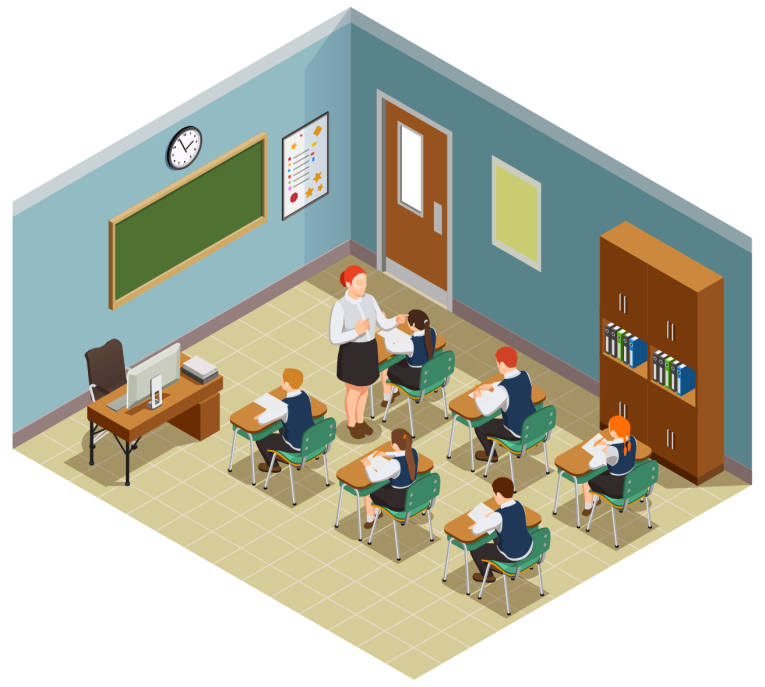 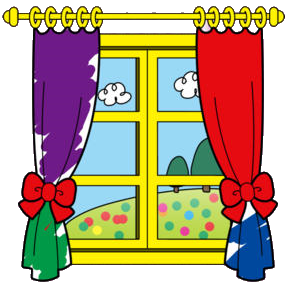 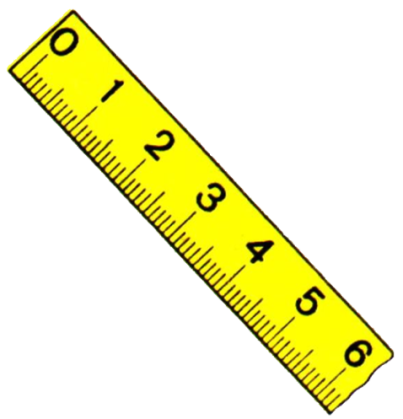 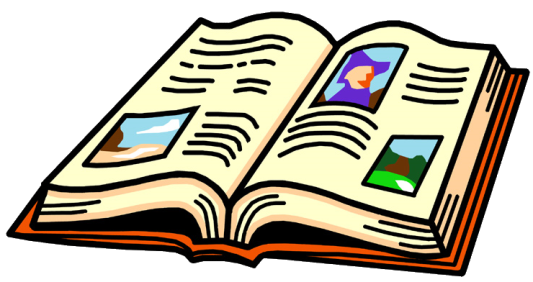 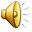 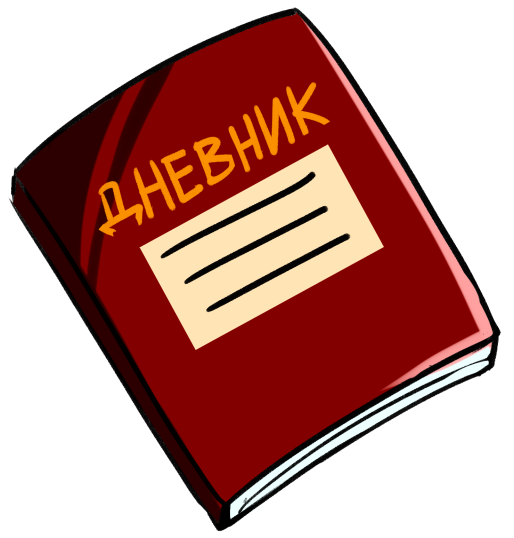 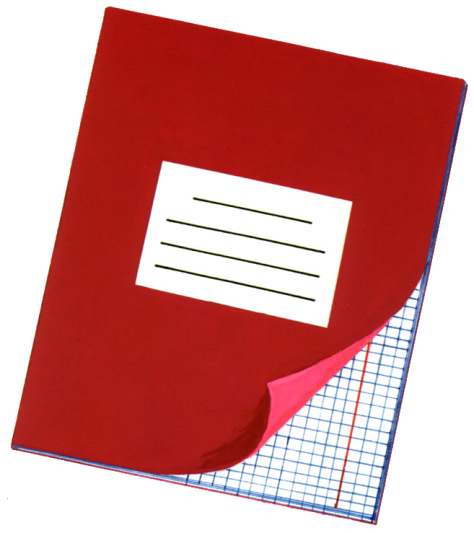 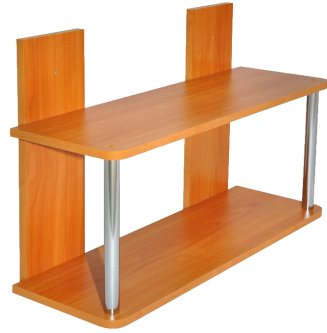 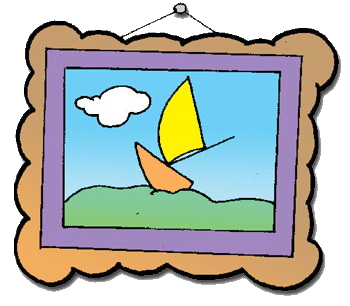 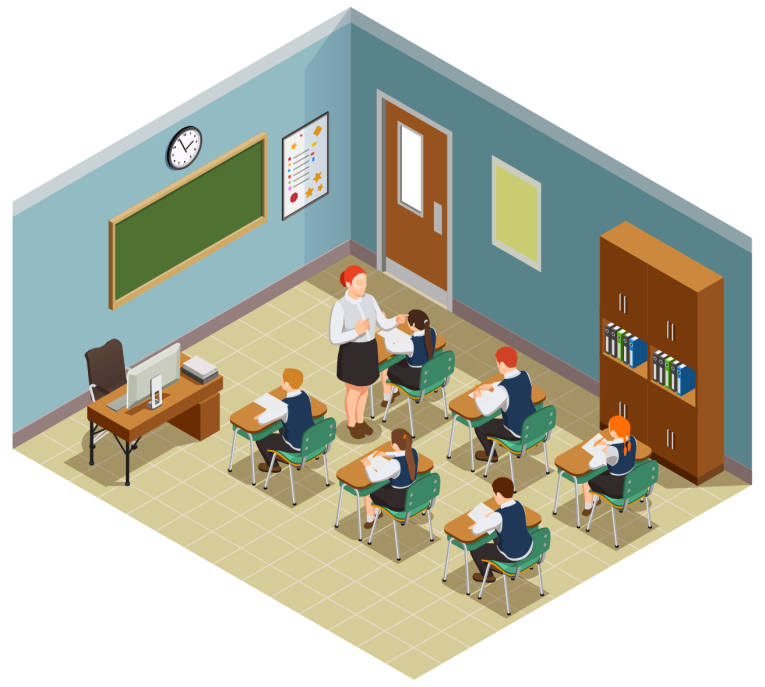 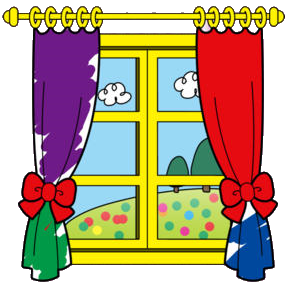 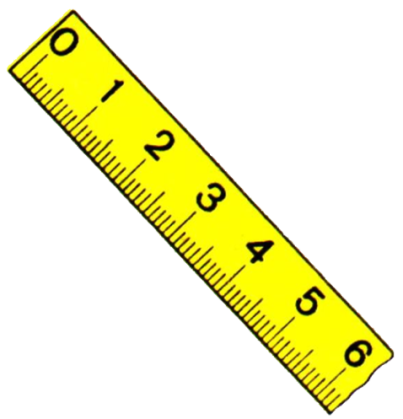 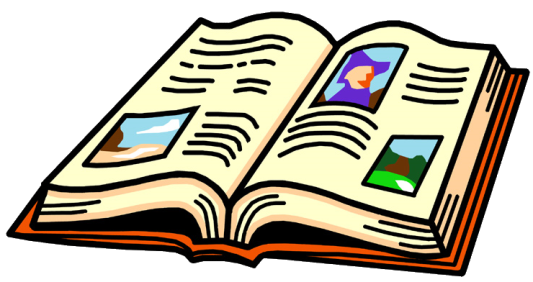 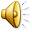 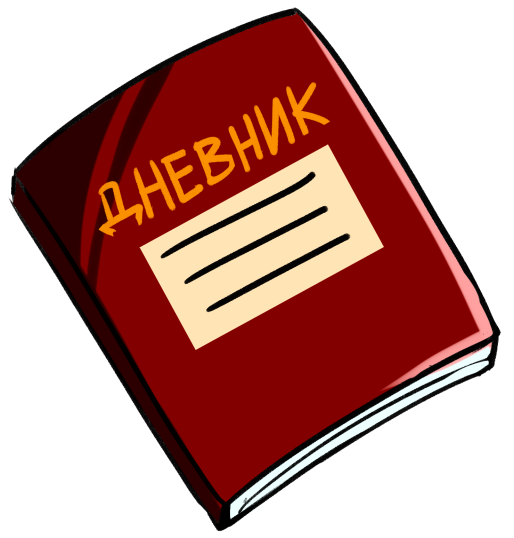 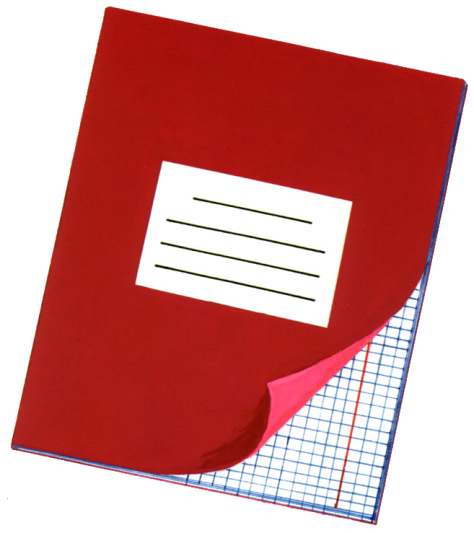 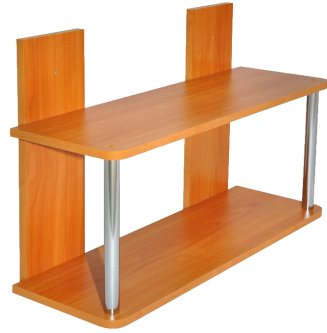 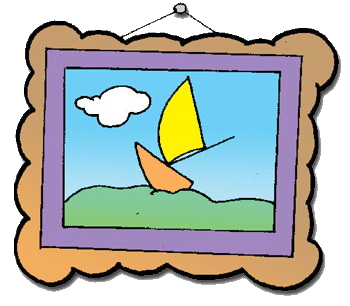 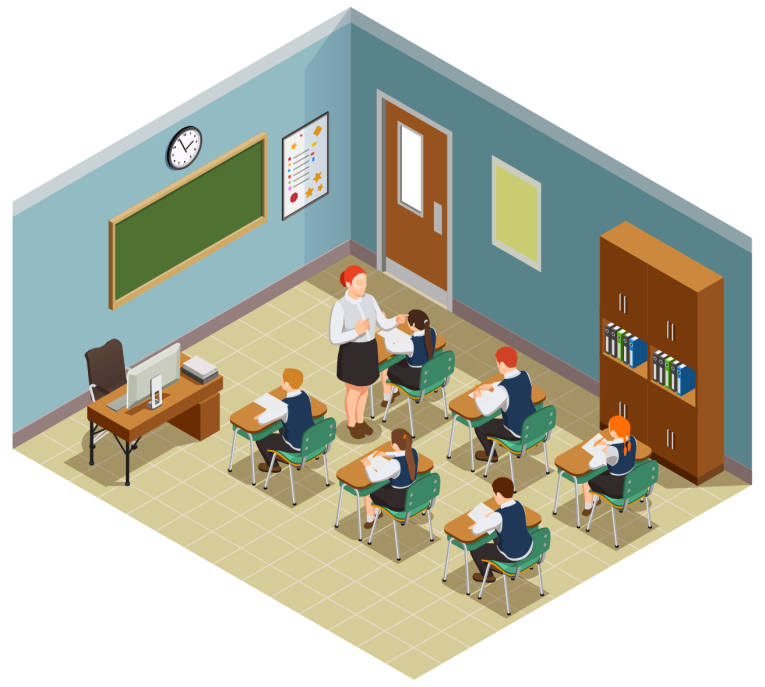 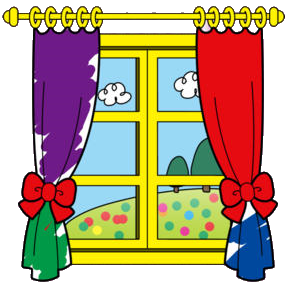 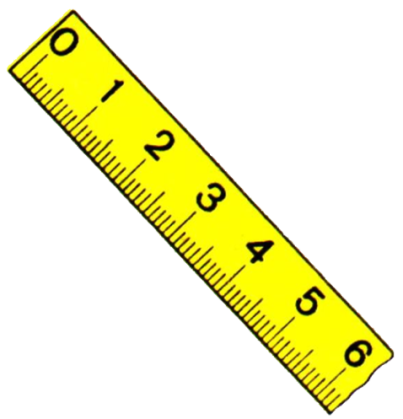 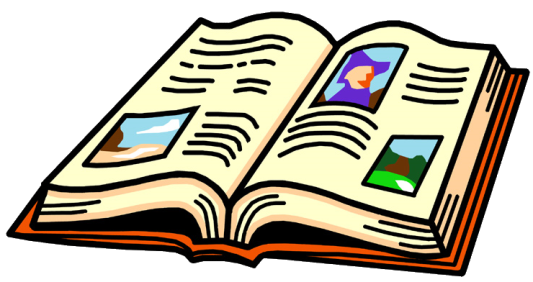 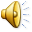 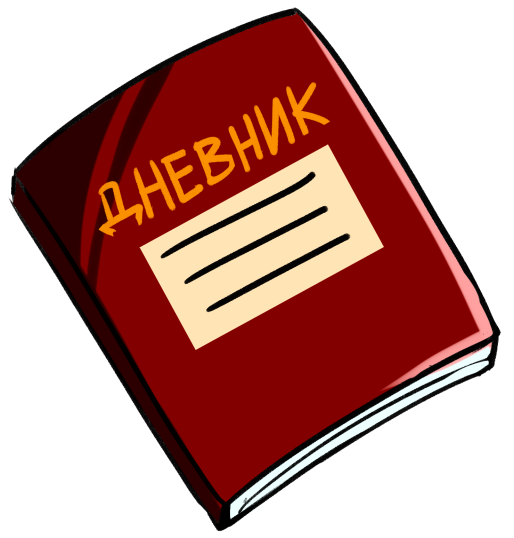 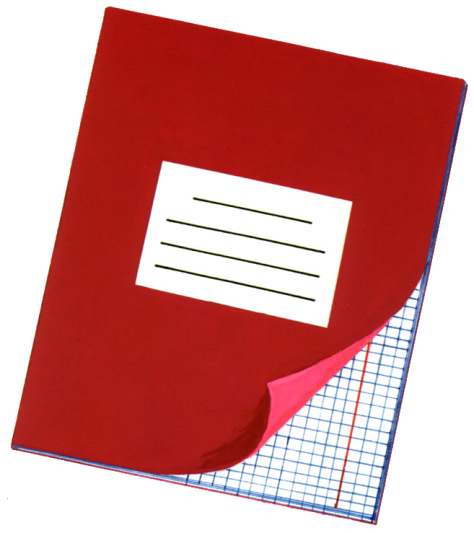 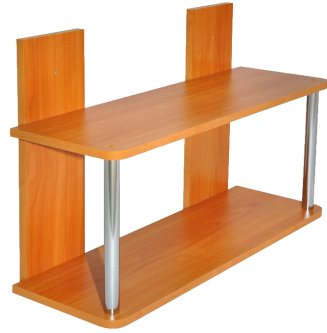 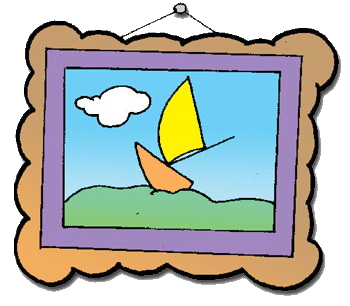 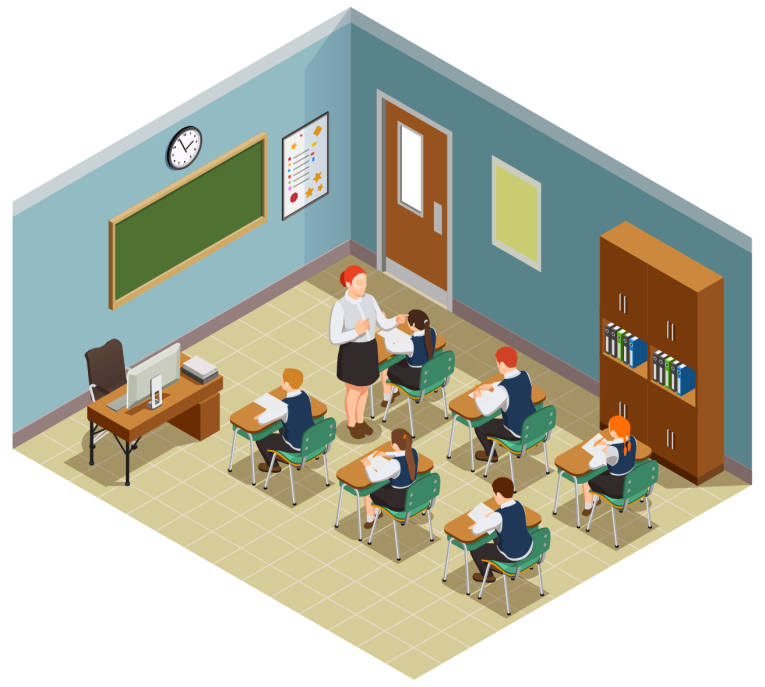 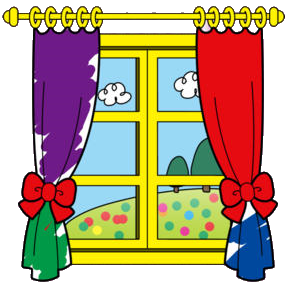 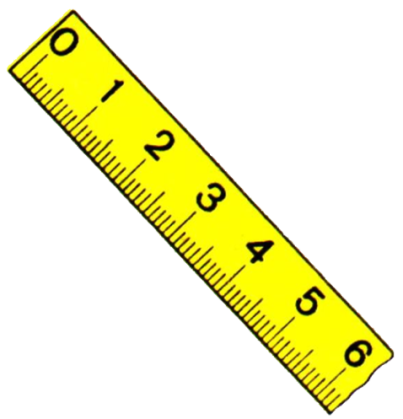 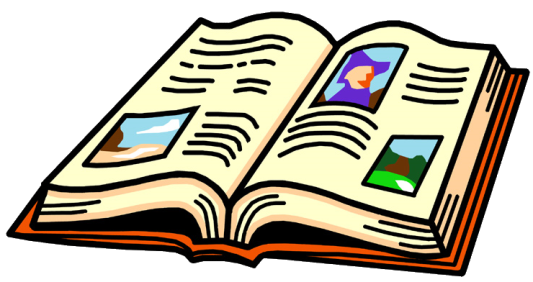 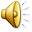 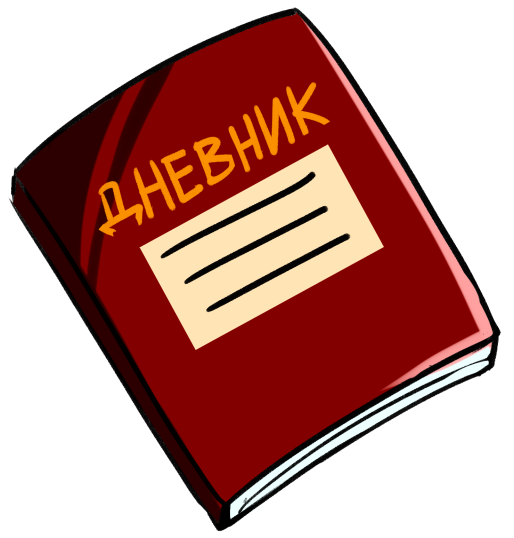 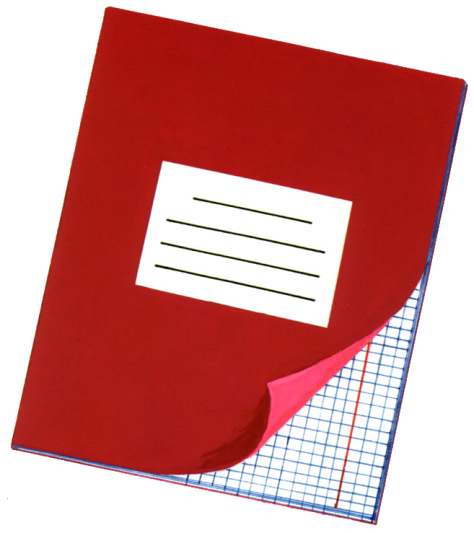 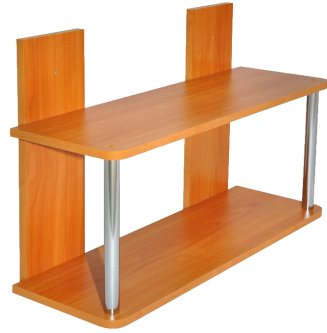 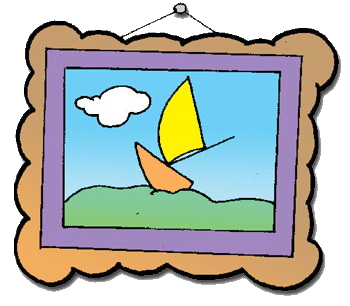